Universal Air Conditioner, Inc. 26 Years of Excellence
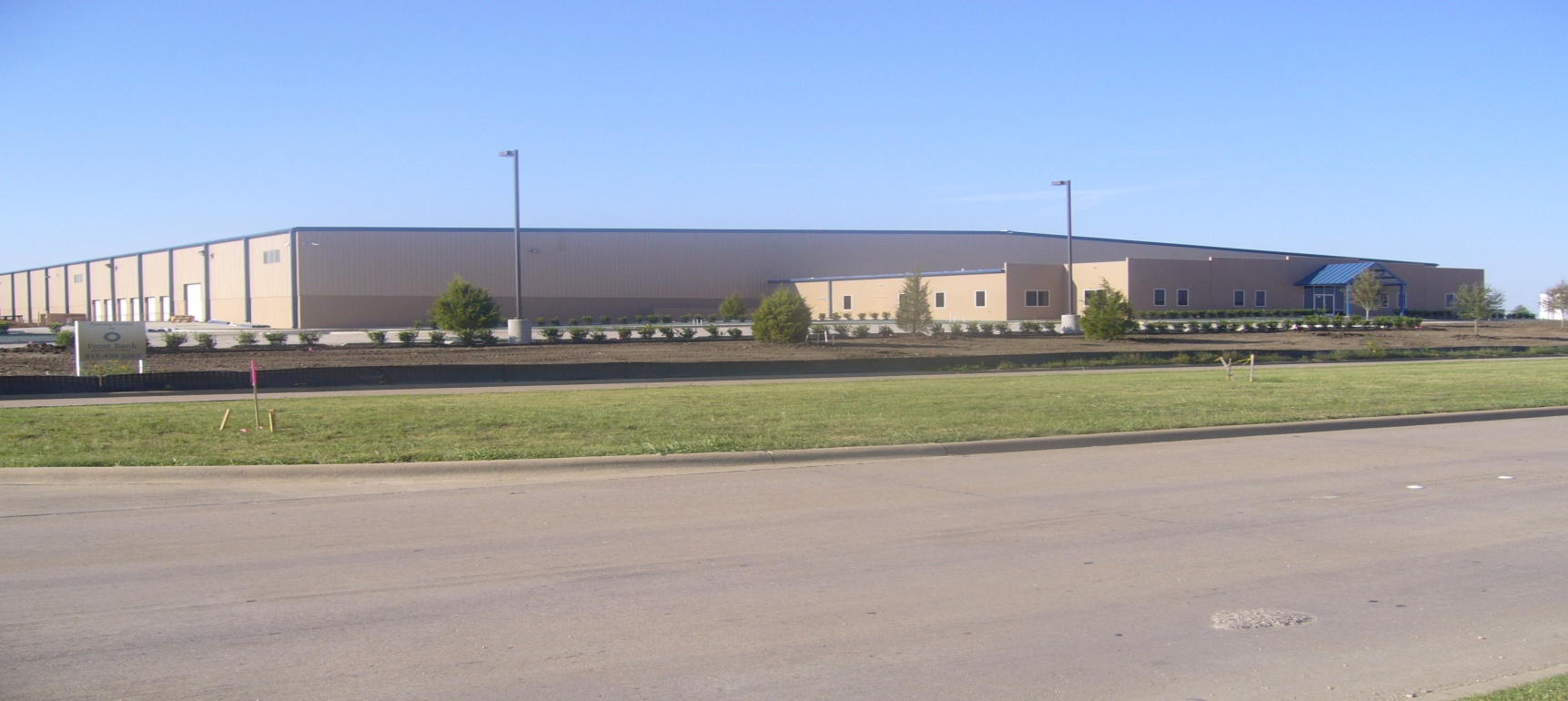 1441 Heritage Parkway
Mansfield, TX 76063
817-740-3900
800-648-8648
uacsales@uacparts.com
www.uacparts.com
Since 1988
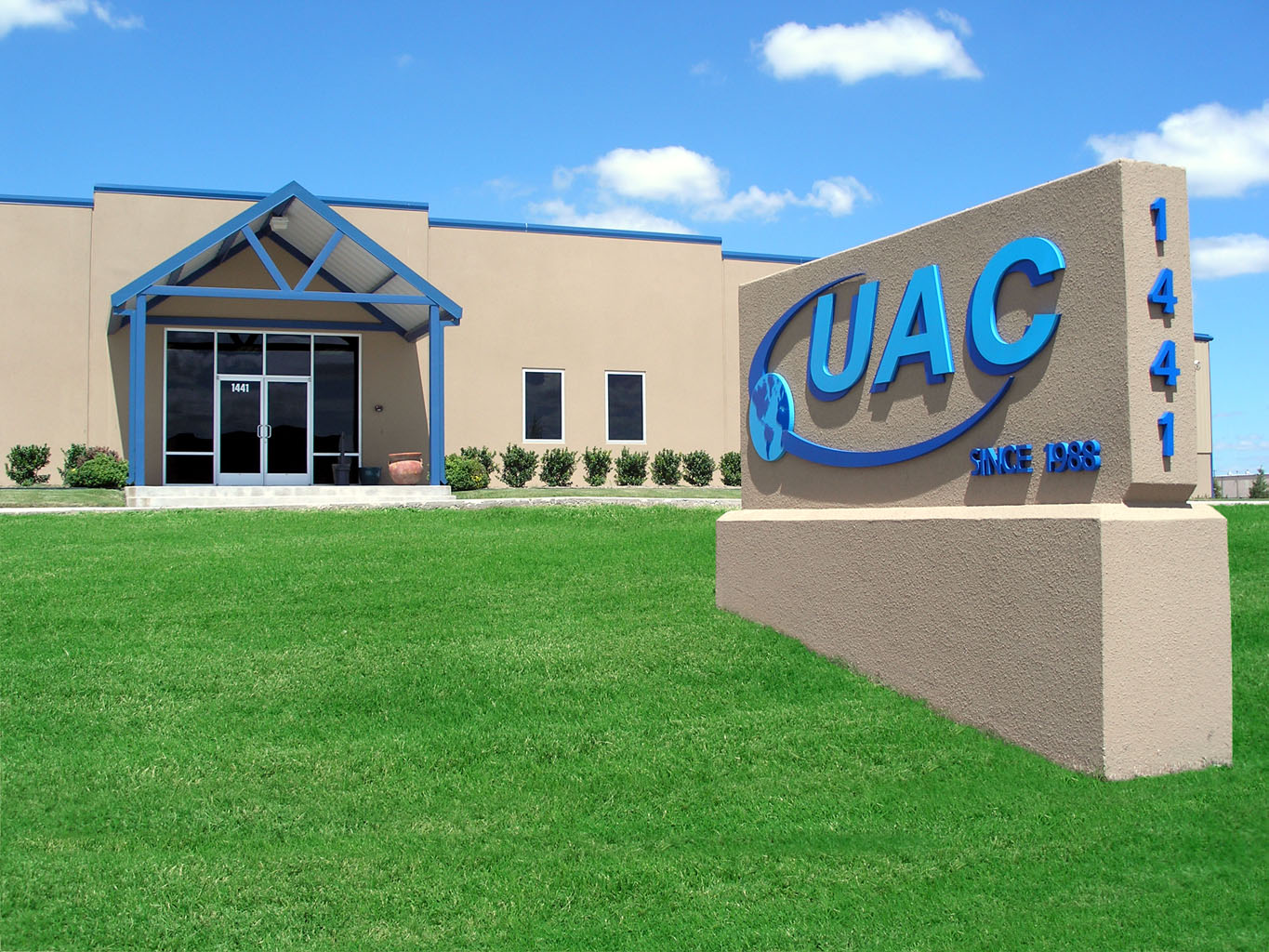 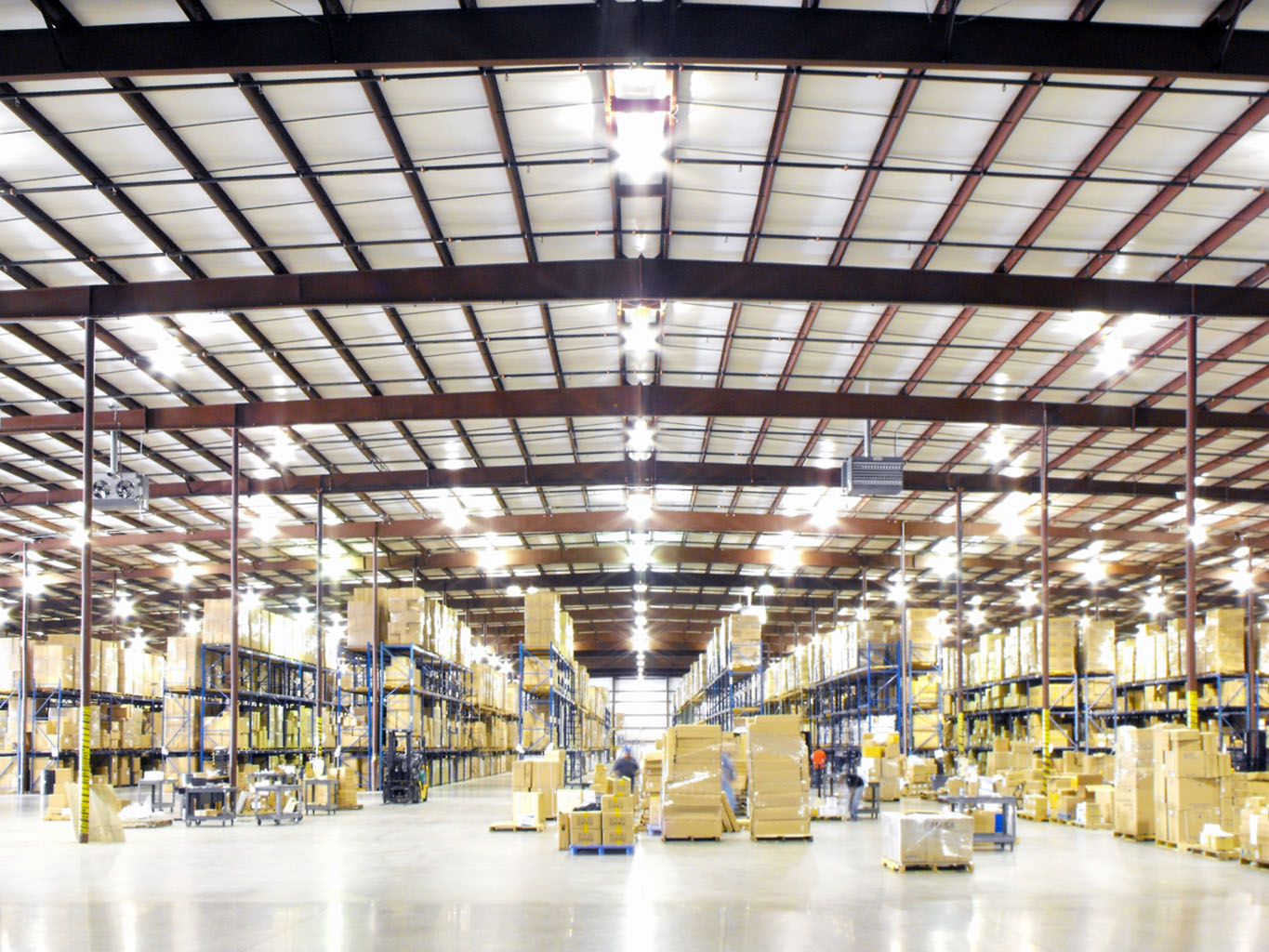 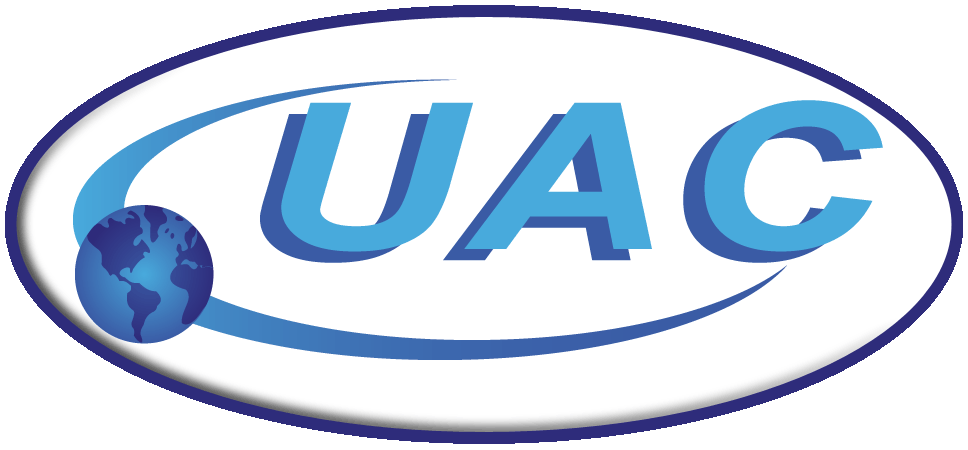 Our Mission:
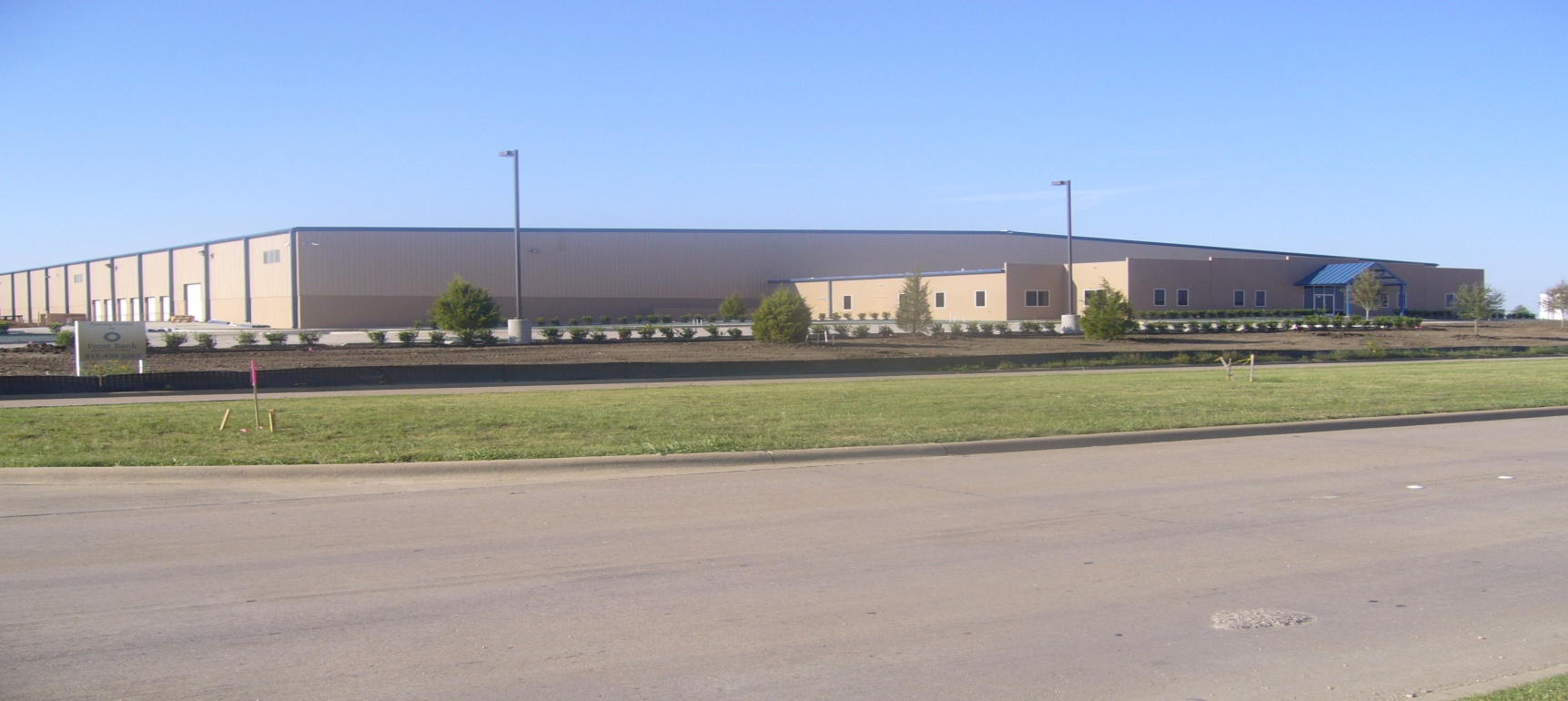 Provide Quality Automotive, Truck
and Off Road Heavy Duty 
Air Conditioning Replacement Parts 
at Reasonable Prices
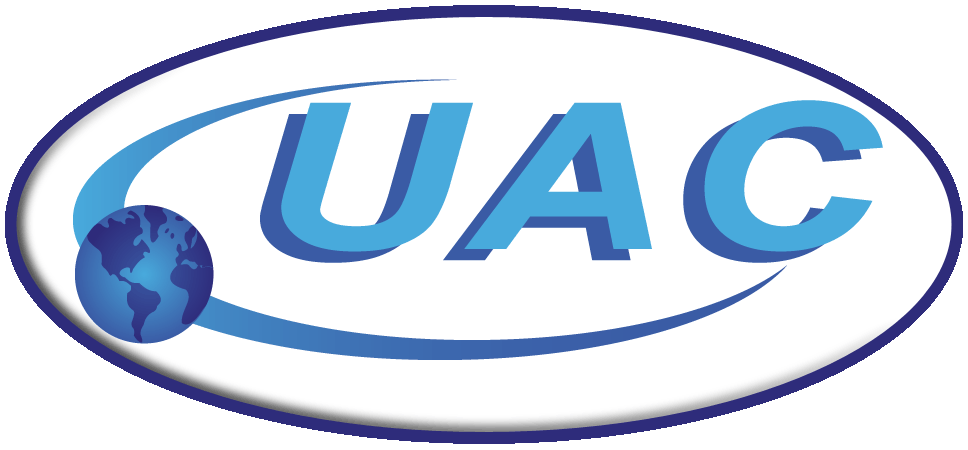 Our Footprint:
Canada
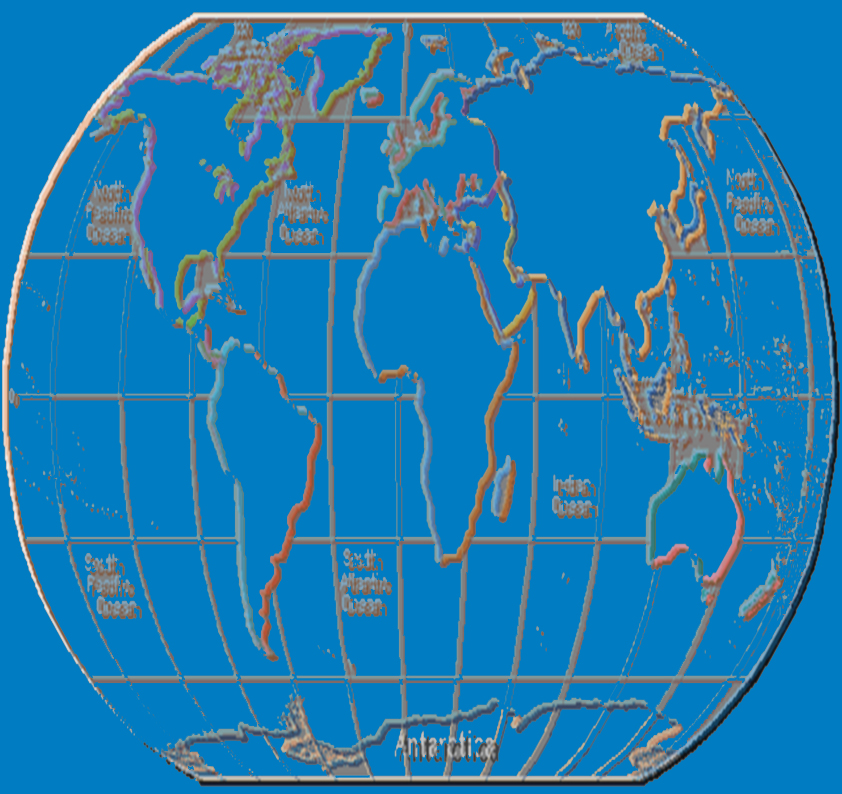 North America
Europe
Asia
Central America
Africa
South America
Australia
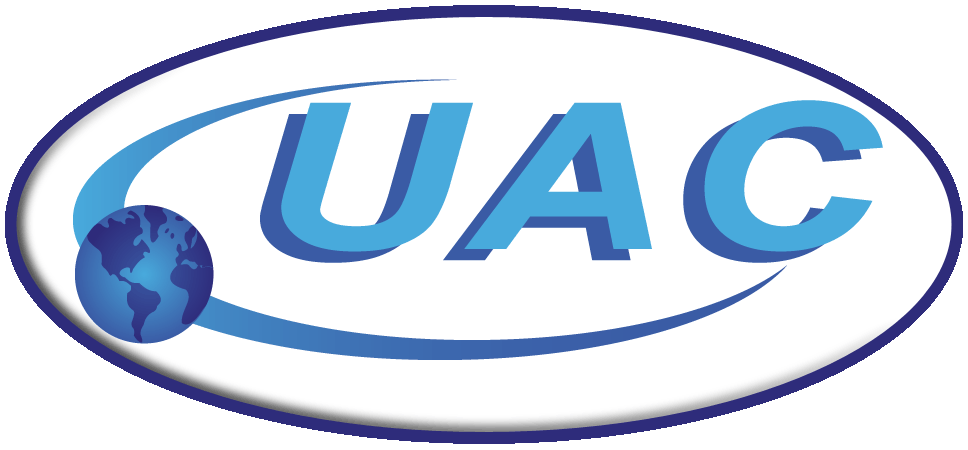 Our History:
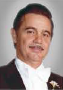 In 1980, Luis Coll (Univ. of Pennsylvania, 1952), an oral surgeon and father of three, chose to pursue his passion as a mechanic and engineer. He created a company in Puerto Rico that manufactured A/C parts, ultimately exporting them. In 1987, Luis created UAC to supply the manufacturing facility. When Luis passed away in 1990, his son Carlos, expecting the birth of his second child, Sophia, chose to leave his profession as a lawyer to run the family business. 






In 1990, Carlos began importing from Asia, allowing the company to grow as a distributor with a manufacturing background, known for its high quality and low cost. In 1991, Carlos became the industry’s first to collaborate with Chinese factories, becoming dominant in product development, later earning the MACS Industry Pioneer Award. In 2006, after years of re-engineering and providing high quality products, Carlos consolidated three warehouses into one, further improving logistics and service. 




Presently, Carlos’ daughter, Sophia, after completing her B.S. in Economics from the Univ. of Pennsylvania, is next in line to run the family business. 
As Vice President, she has partnered with her father to improve product development and customer service through advances in the company’s IT department.
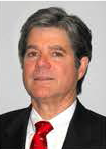 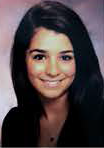 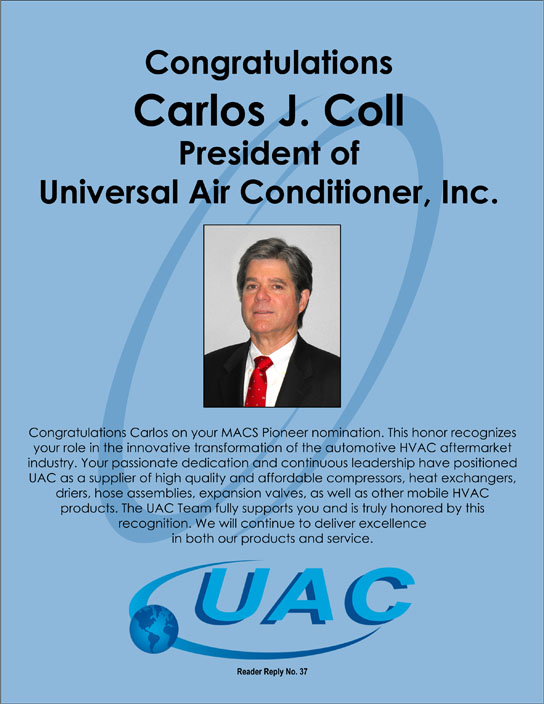 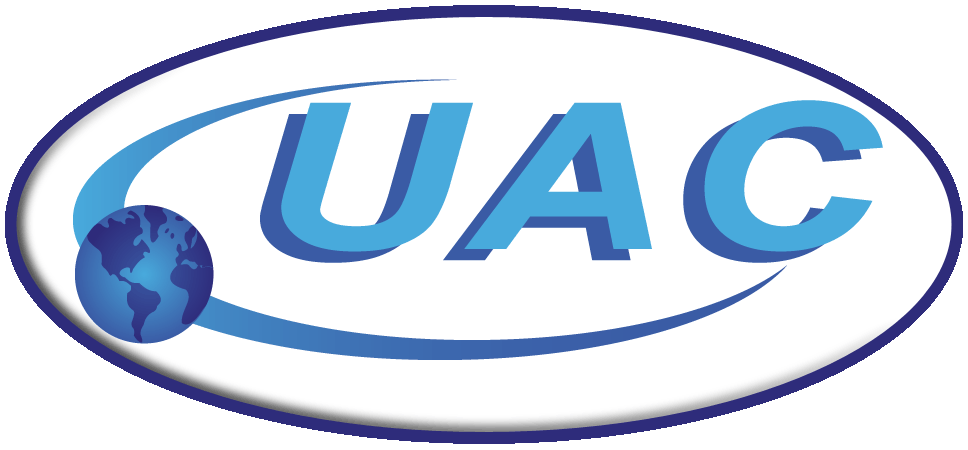 Universal Air Conditioner, Inc.
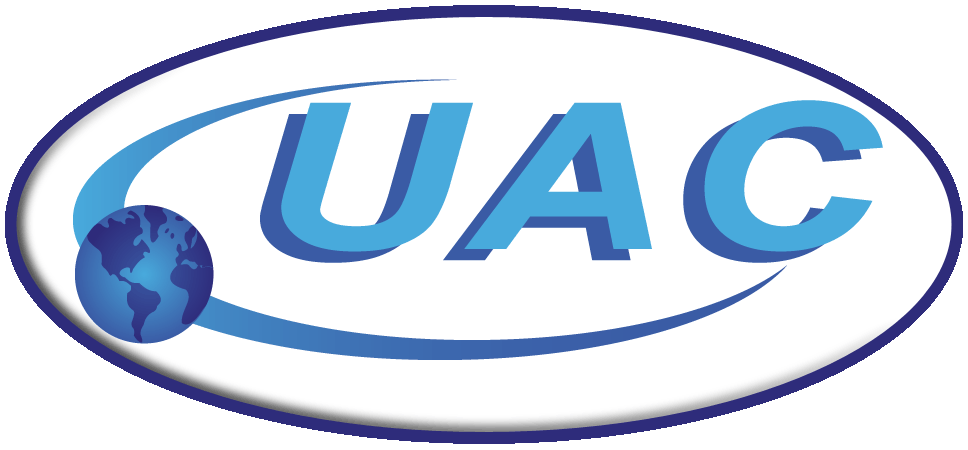 Universal Air Conditioner, Inc.
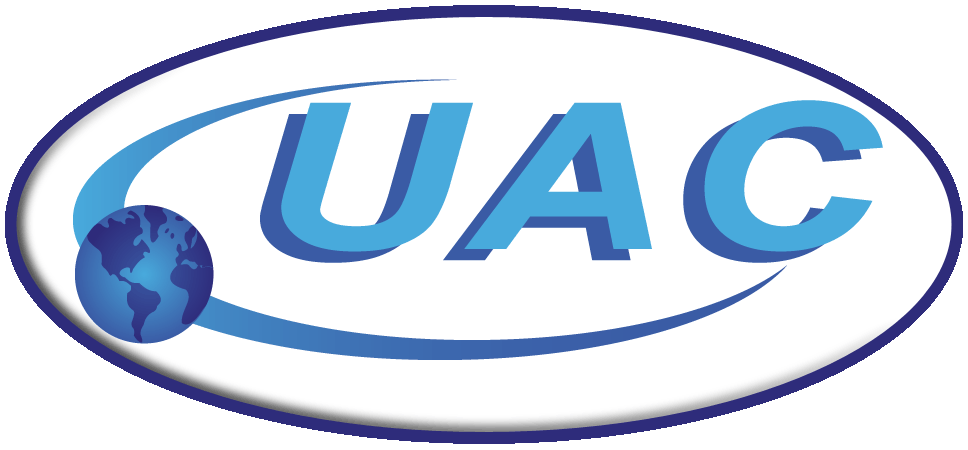 Universal Air Conditioner, Inc.
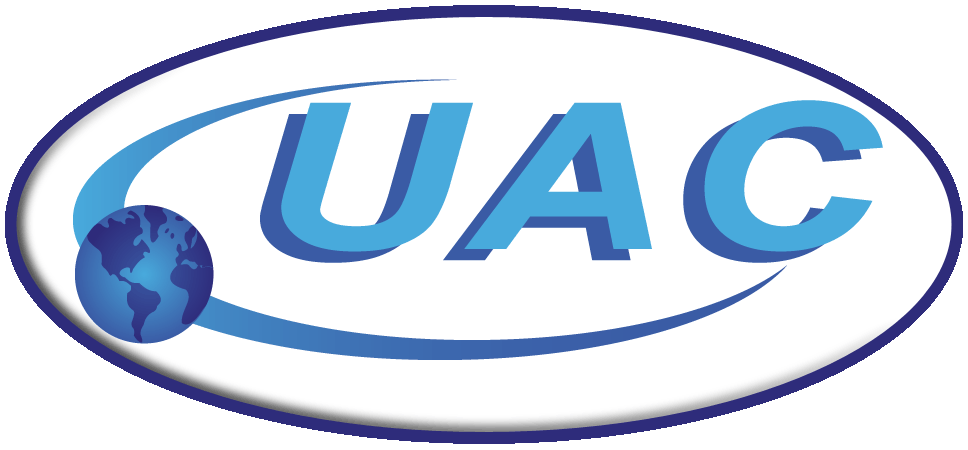 UAC’s Partnerships
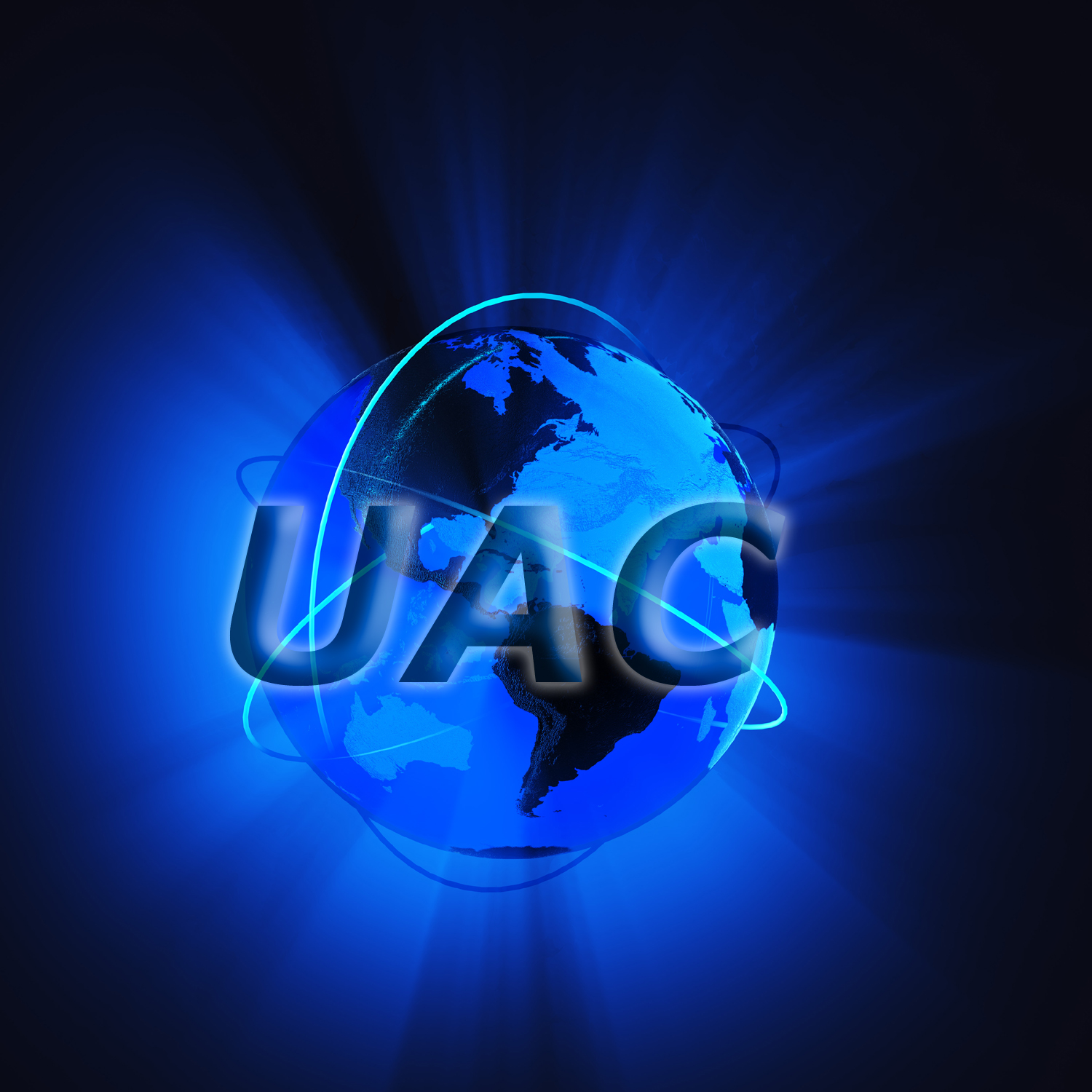 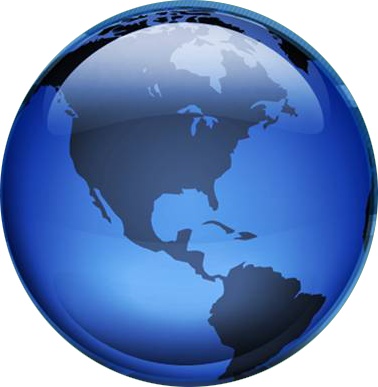 UAC has a better  way of doing business.  

In today’s world market, UAC is different. While most simply outsource their parts, UAC has a long standing partnership with its factories to supply the highest quality products world-wide. Our plants are QS and ISO 9000 approved providing quality products. 
		
Our factories are standing by to assure all parts manufactured for UAC are the “perfect fit” at an “affordable price”
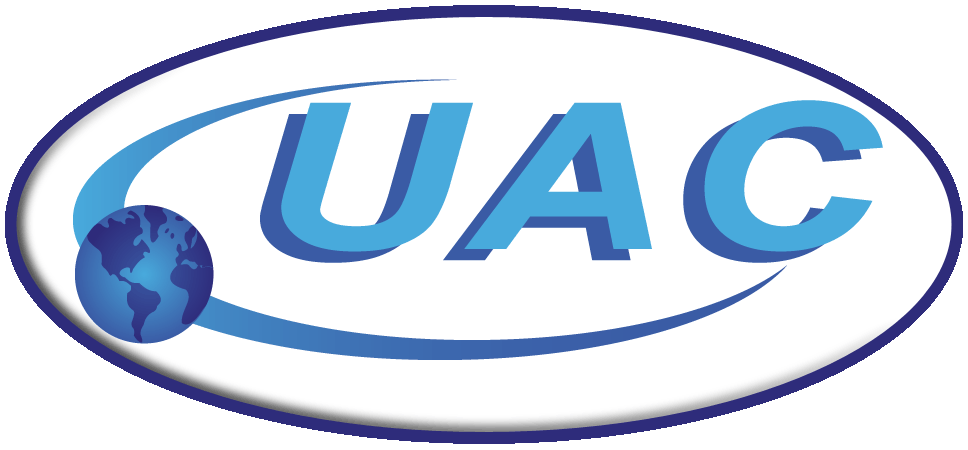 Our Product Development
UAC has more than 20 years experience in importing products and parts

We carefully select parts for development based on:
National database research
Special customer requests
Market demand
Industry trends

We pride ourselves on being first to market on product development, and announce 10-15 new products per week!
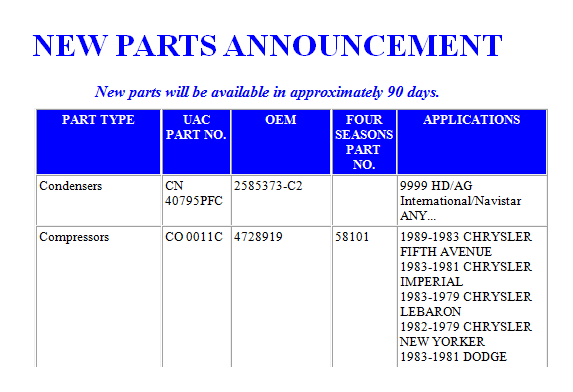 Weekly email to our customers to announce new products coming soon!
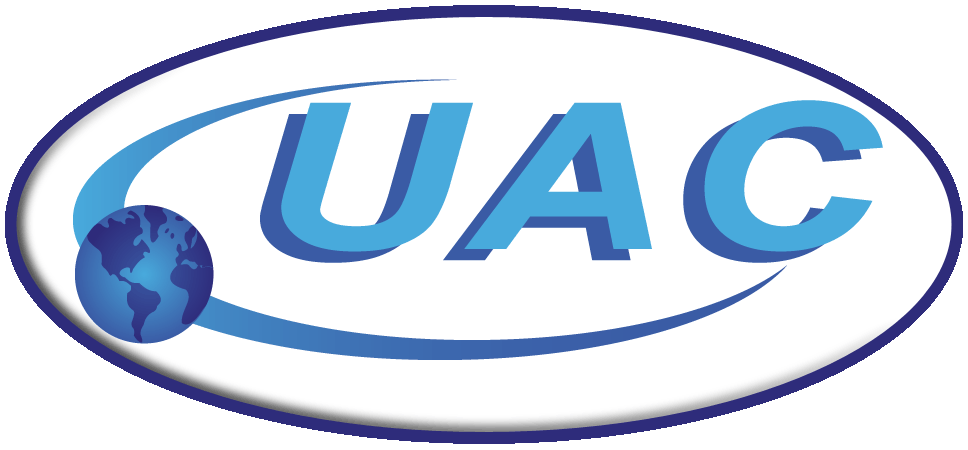 Our Validation/Quality Control Process
UAC has a team of highly skilled and trained technicians that:
Validate every part we develop
Assist with customer technical calls
Conduct continuous quality control to make sure we have consistent manufacturing 
 
UAC maintains an extensive “library” of parts that contains all samples used for development

UAC only approves factories that manufacture the highest quality parts, many of UAC’s factories produce for the OEM/OES market

All vendors are required to submit a physical sample to be validated which must be approved before UAC will order the part. Once the part is approved and ordered it will go through more rounds of quality checks when it arrives to ensure it is being built at high quality standards

UAC has a simple process to resolve customer complaints for non-conformance or fit complaints to make sure they are resolved swiftly
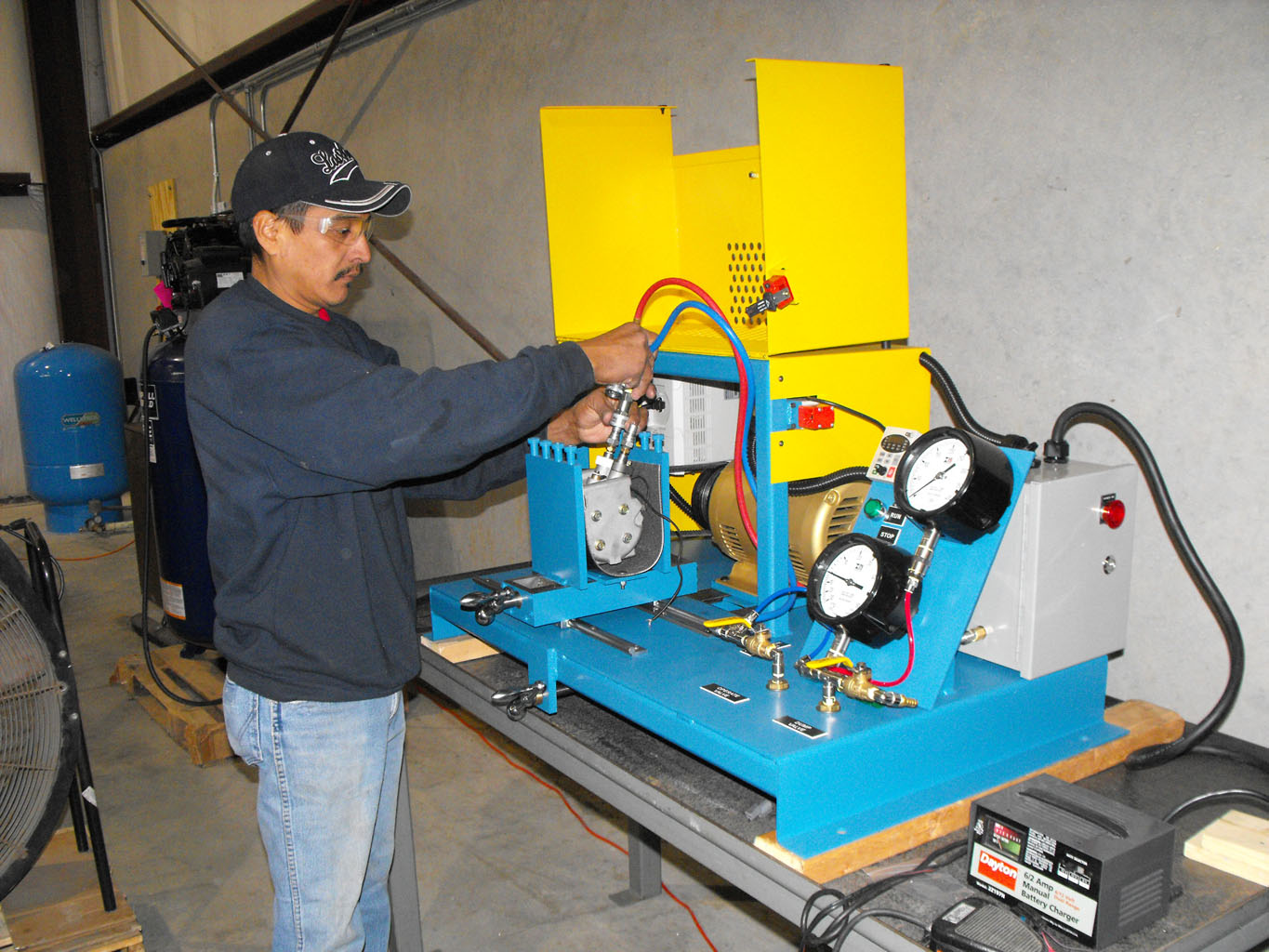 Validation Team
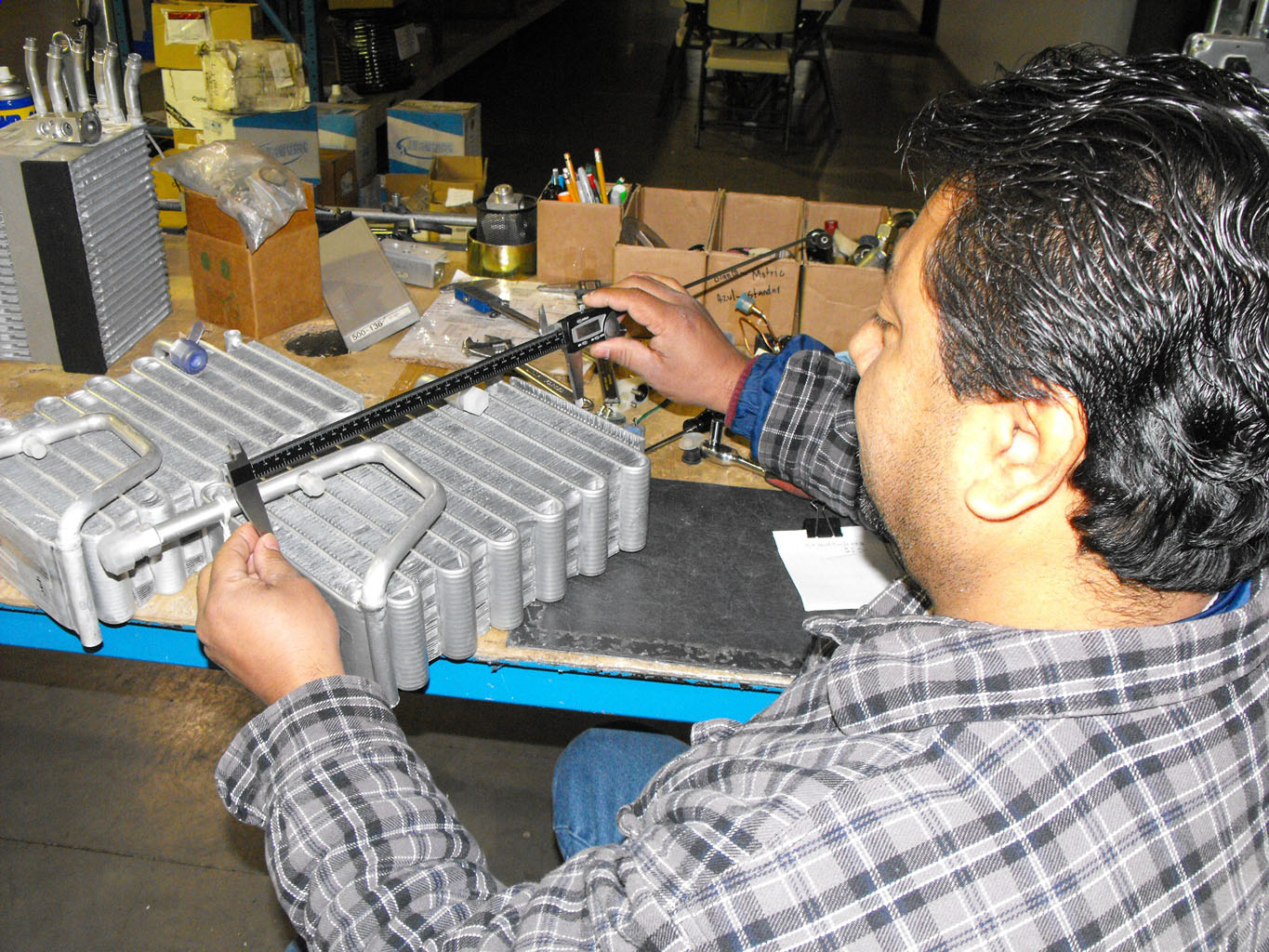 Validation Team
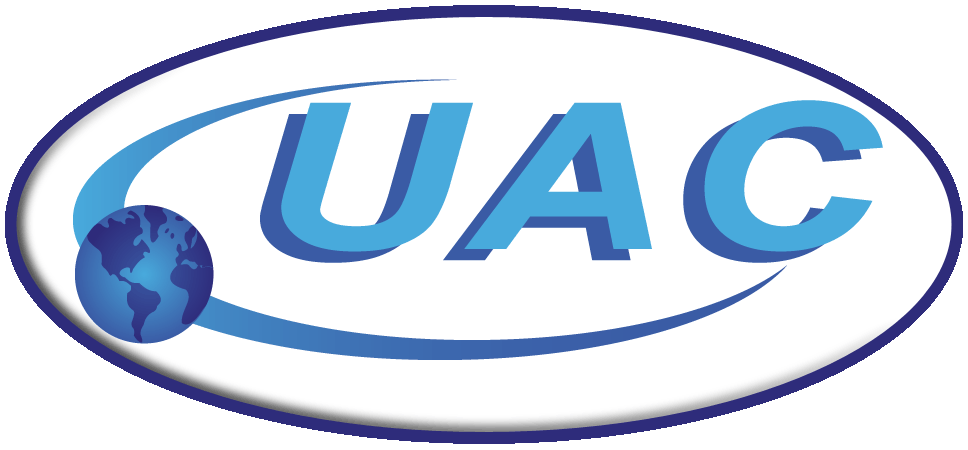 Universal Air Conditioner, Inc.
Up to date Online Catalog www.uacparts.com
Electronic Cataloging available to    Wrenchead and Activant Customers 
EDI Transmission capabilities
Interchanges to Your Current Supplier
Standard UAC Packaging
UPC Bar Code with UAC Number
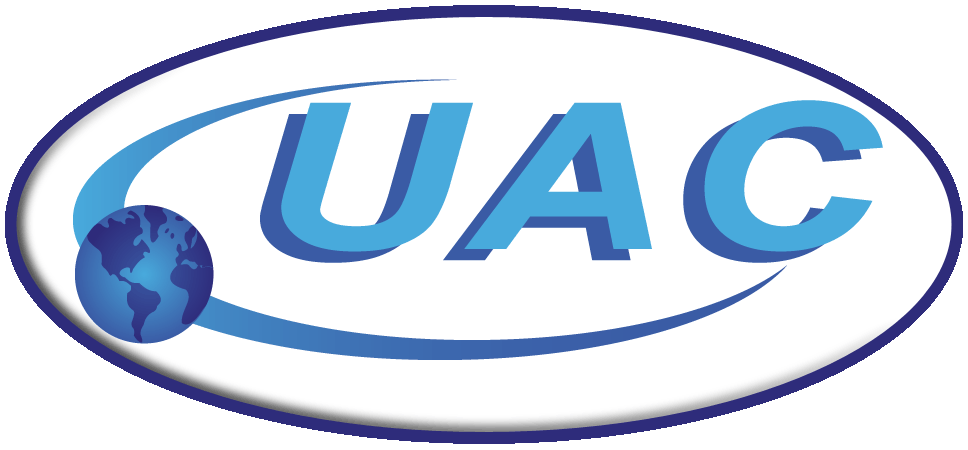 Our Packaging
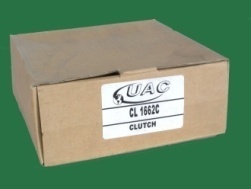 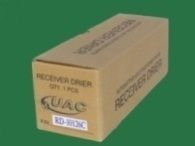 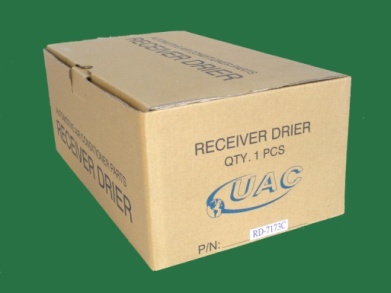 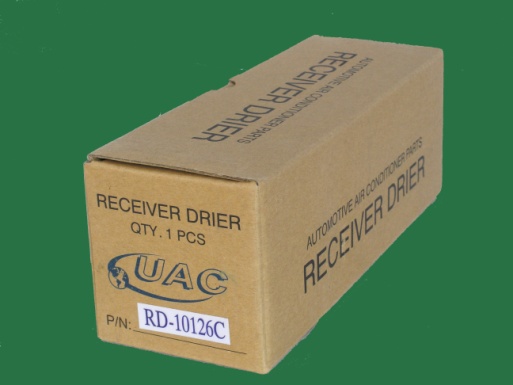 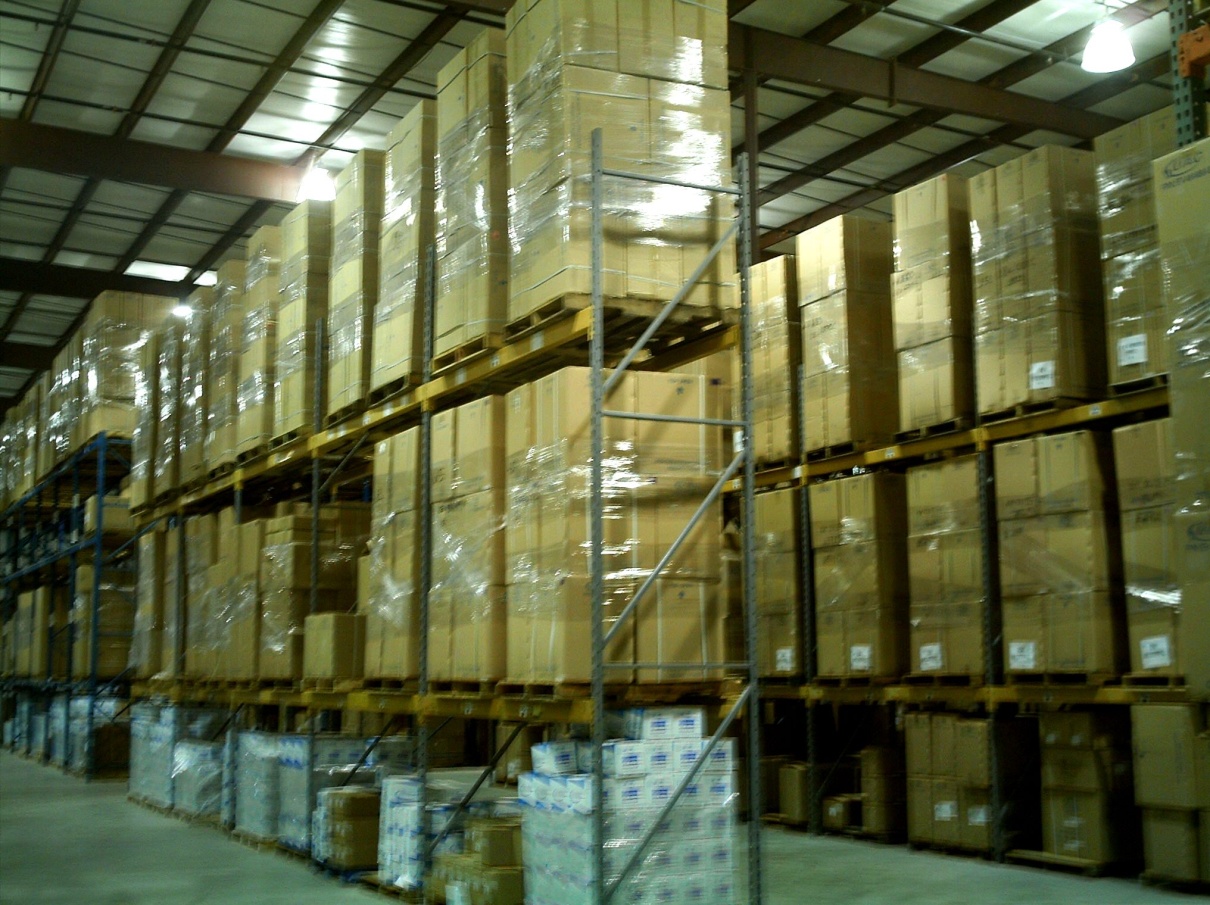 Products and packaging you can trust

While our competition  will often use their boxes to re-box products with inferior brands, UAC brand product is only found in our signature boxes. All brand products approved and distributed by UAC will remain in the original package. This is the only way to insure quality and maintain product integrity.
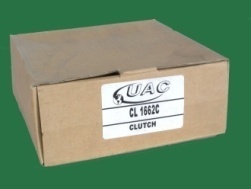 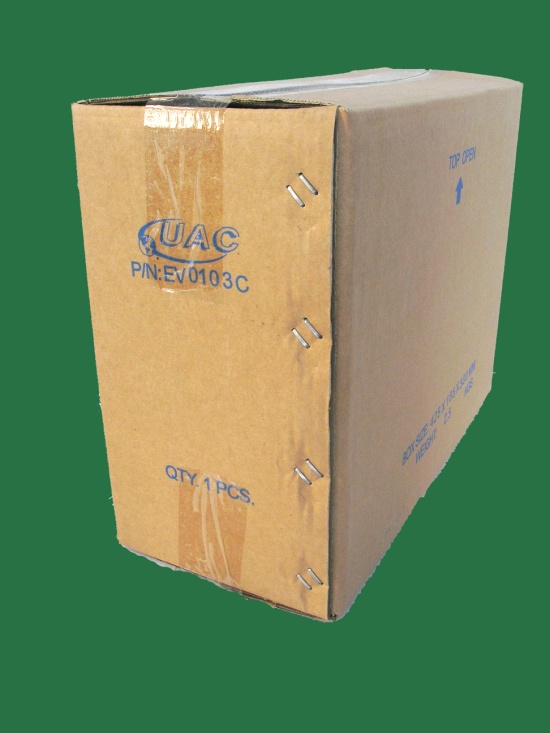 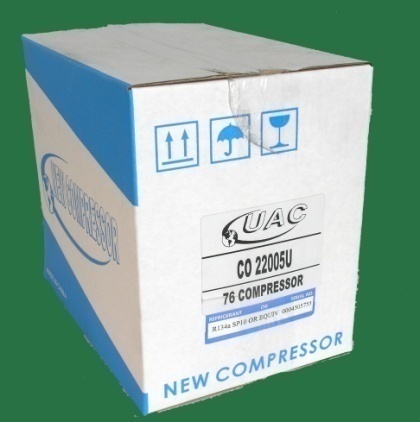 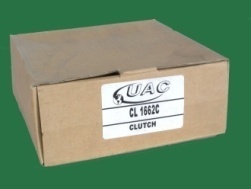 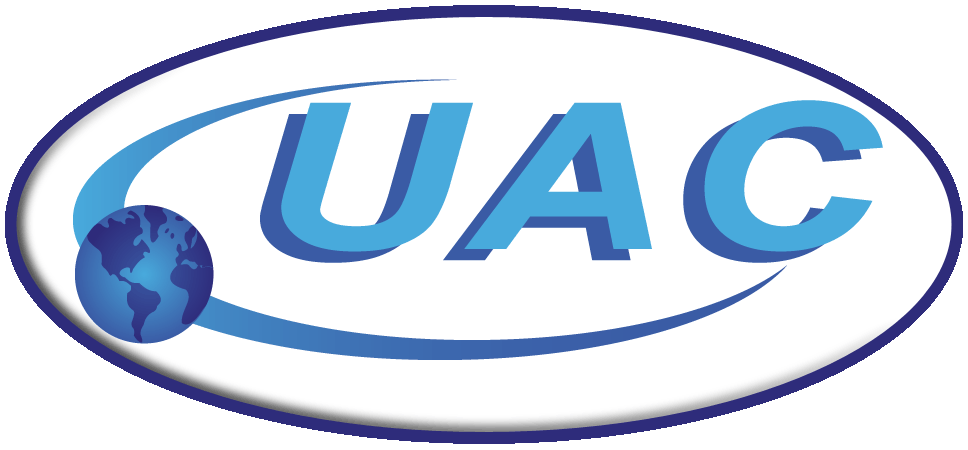 Marketing Materials
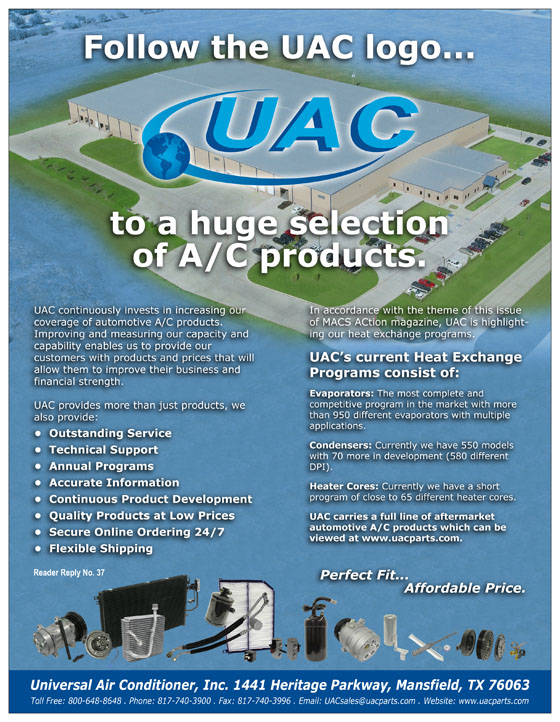 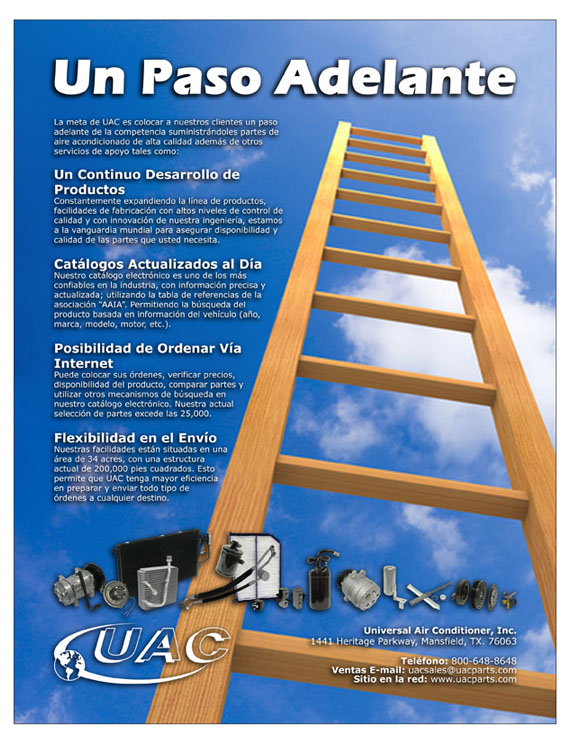 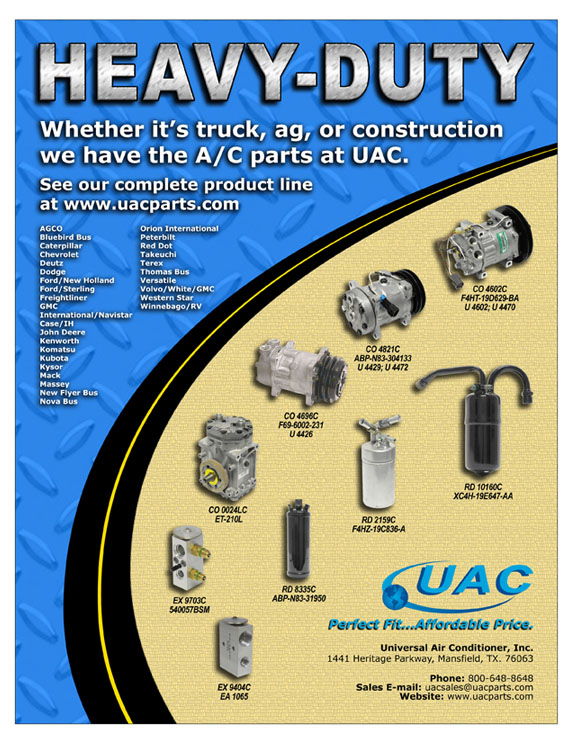 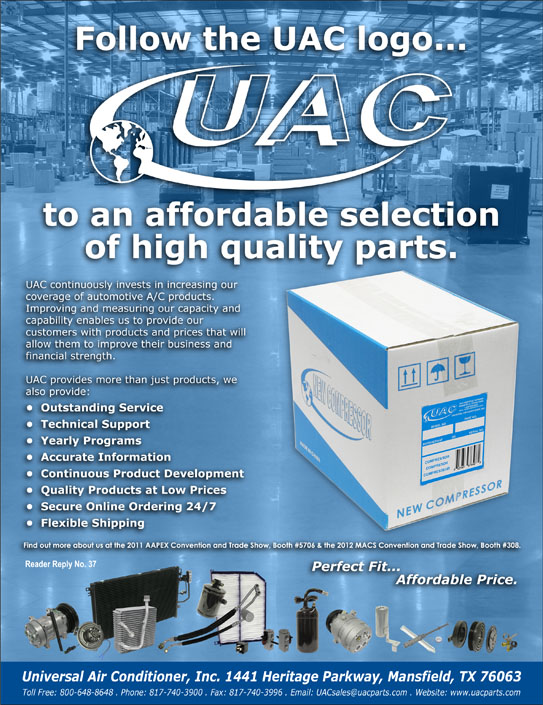 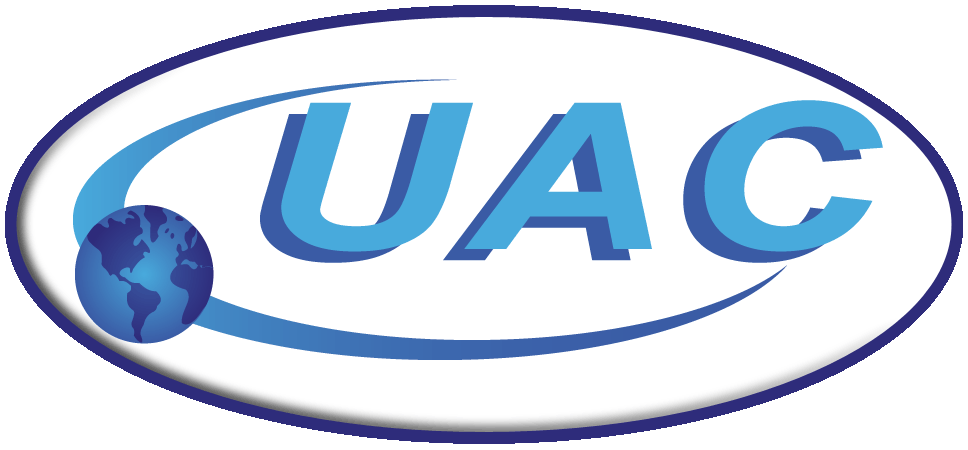 Our Facility
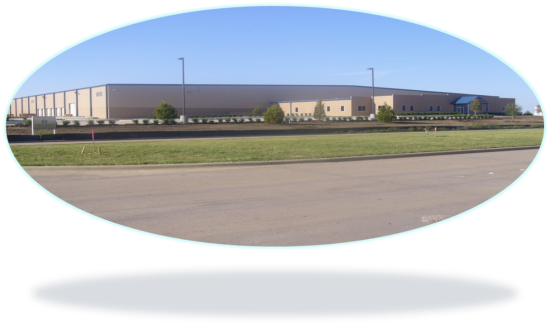 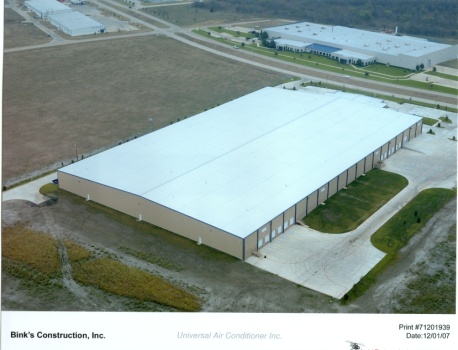 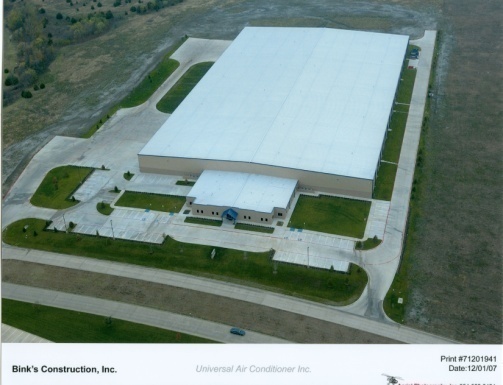 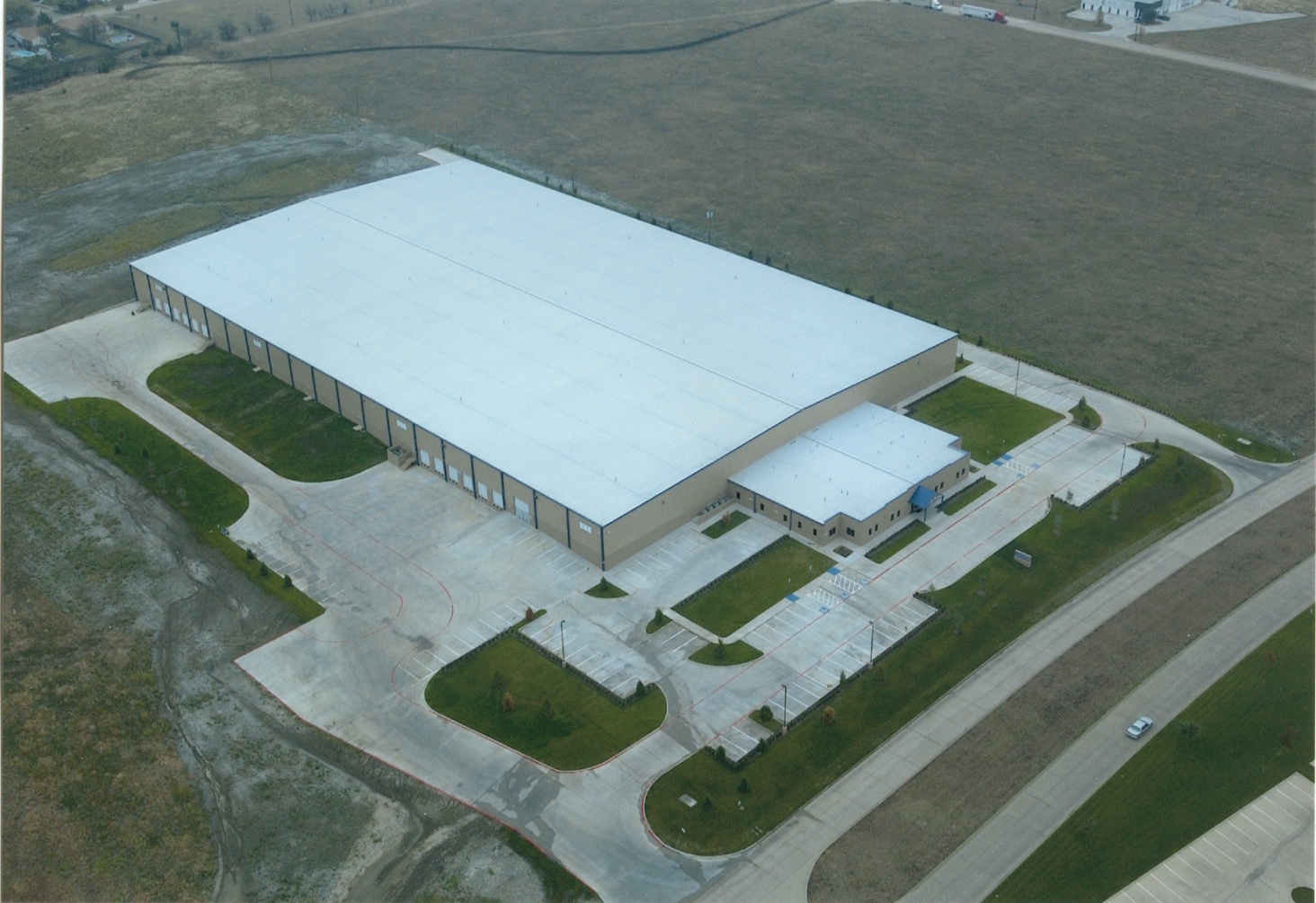 Our state of the art headquarters and distribution center.

Situated on 17 acres, our new 200,000sq/ft 
state-of-the-art facility has plenty of room for future expansion. Centrally located in Texas between Dallas and Fort Worth, it is the perfect place for shipping across North or South America and the World.
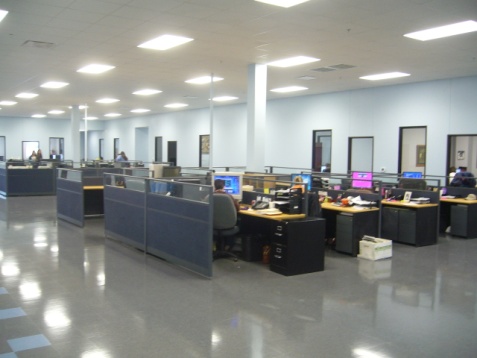 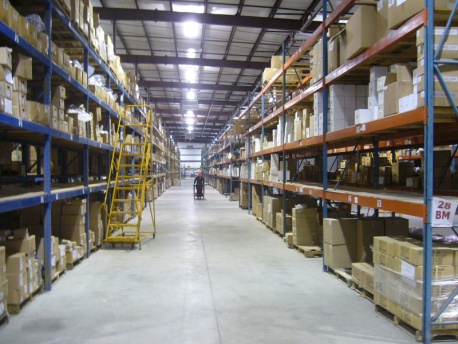 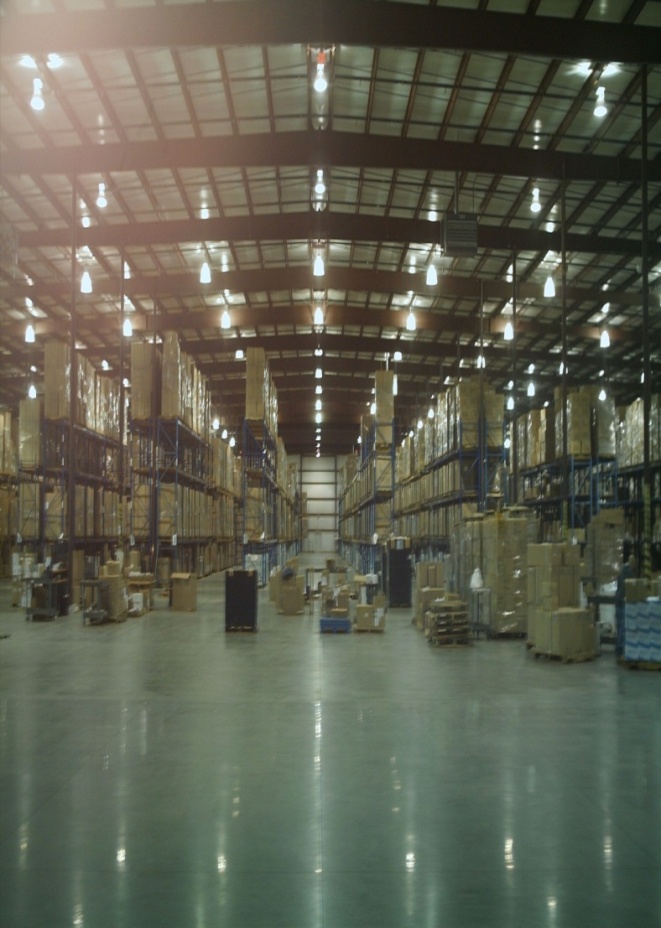 1441 Heritage Parkway
Mansfield, TX 76063
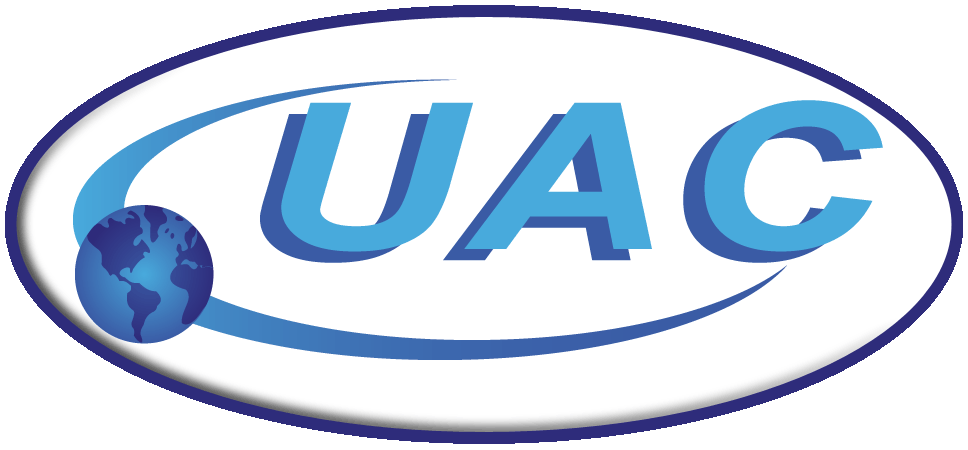 Our  Warehouse
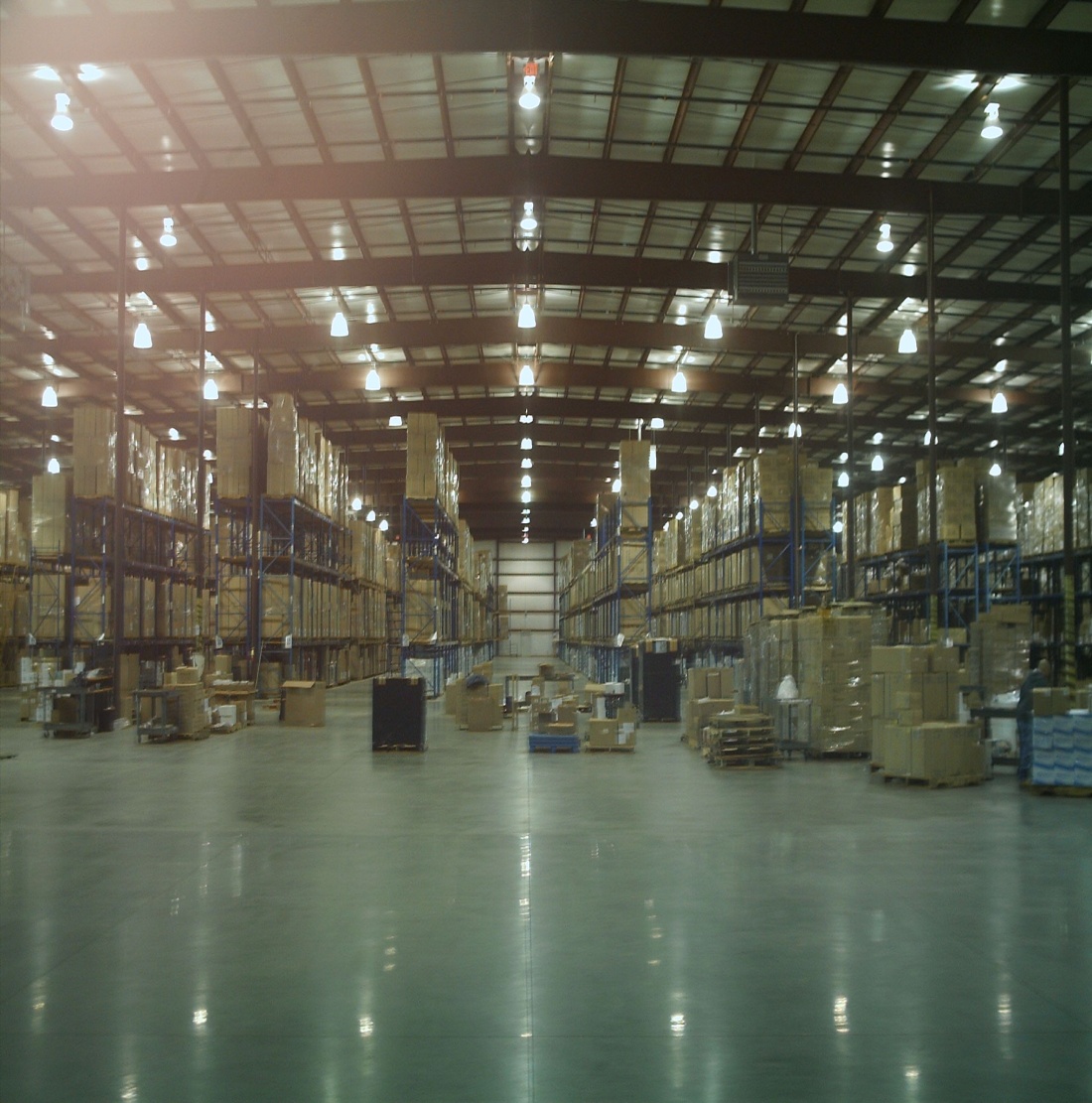 188,000 square foot warehouse

Our state of the art warehouse spans 
3 ½ football fields. All operations are constantly monitored to assure maximum throughput and efficient flow. 
This provides us a distinct advantage over all our competition.
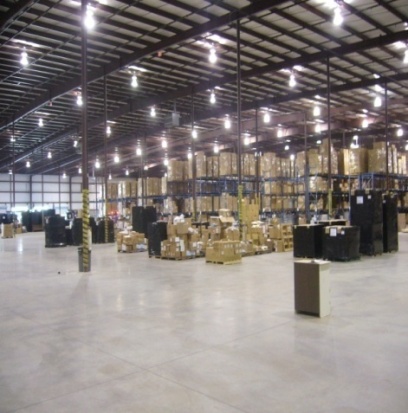 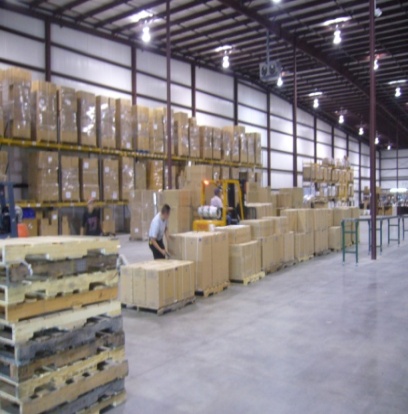 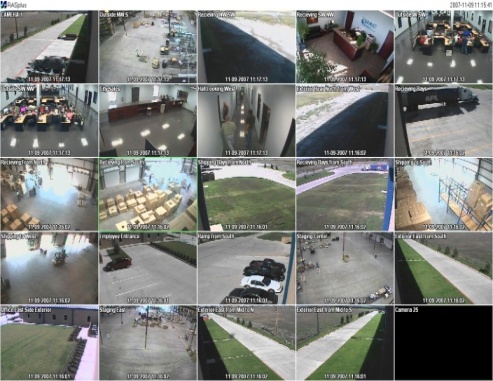 1441 Heritage Parkway
Mansfield, TX 76063
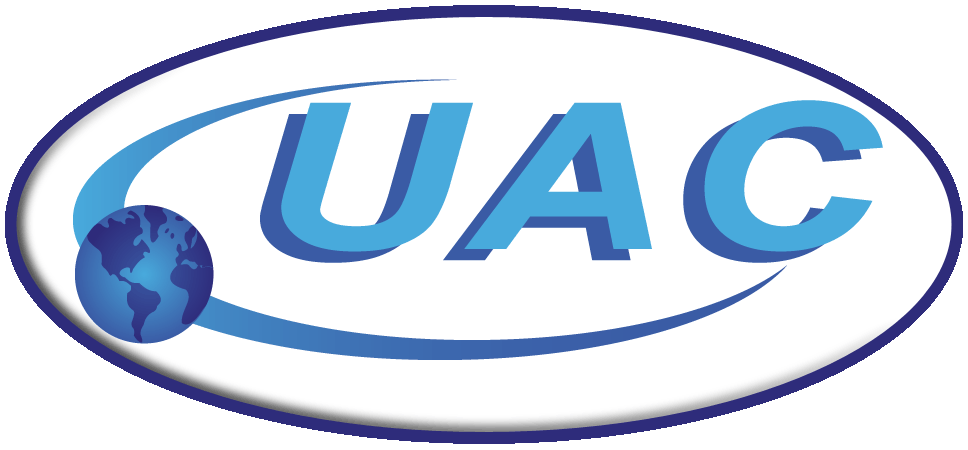 Our  Corporate Office
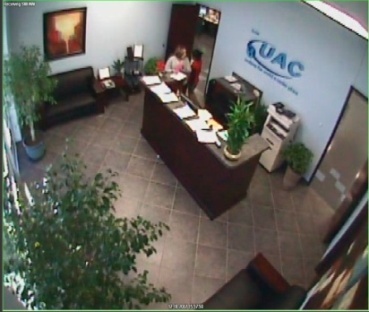 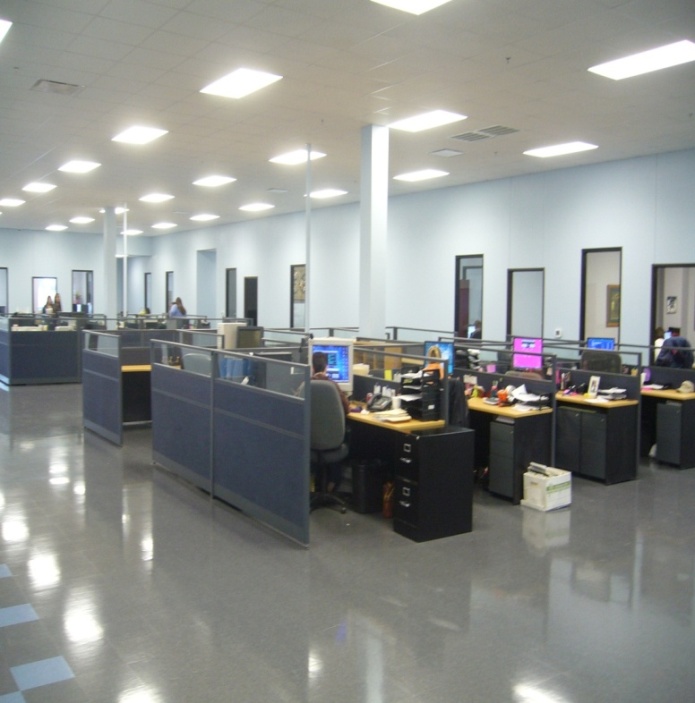 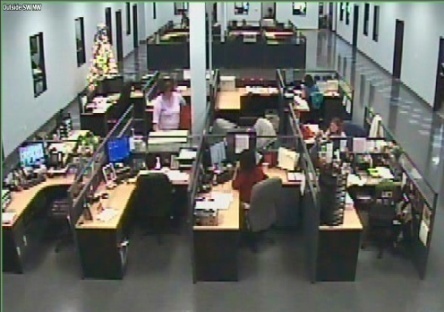 12,000 square foot corporate office

Our corporate office utilizes the open concept to run operations with optimum efficiency. This high-tech information center provides accurate up-to-the-minute answers for our customers.  All the knowledge you need 
from one central source is one more advantage we have over our competition.
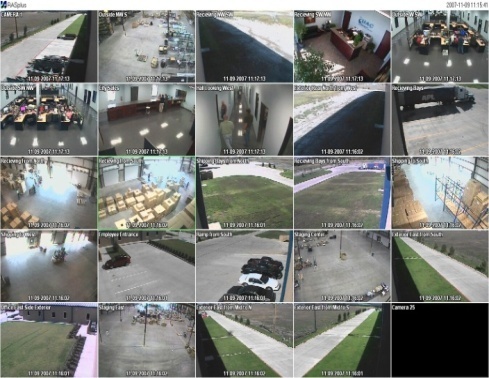 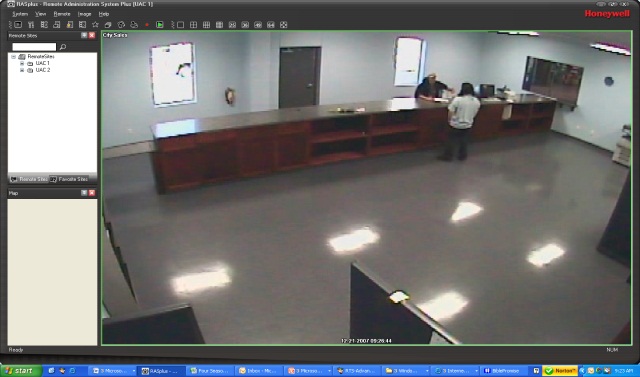 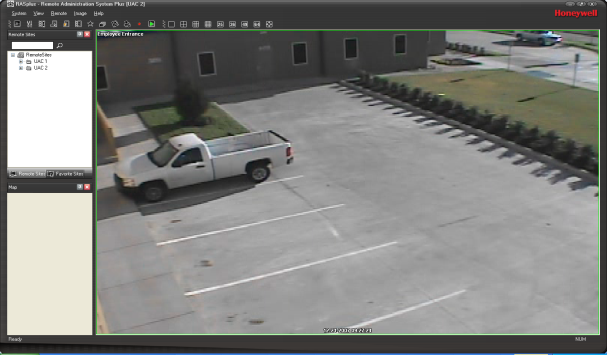 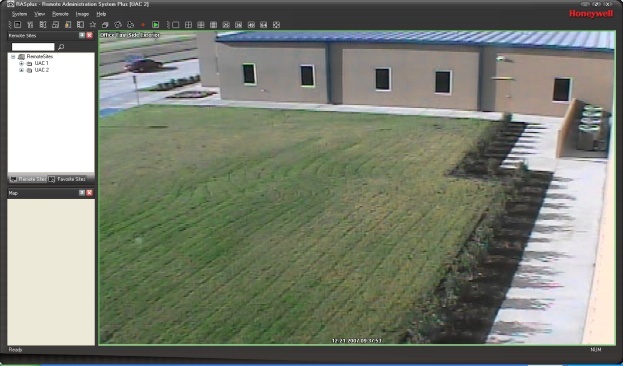 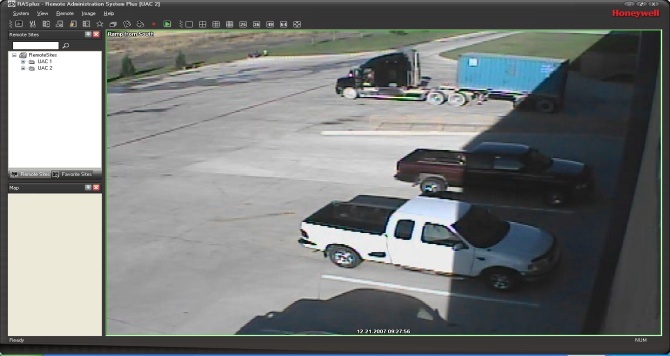 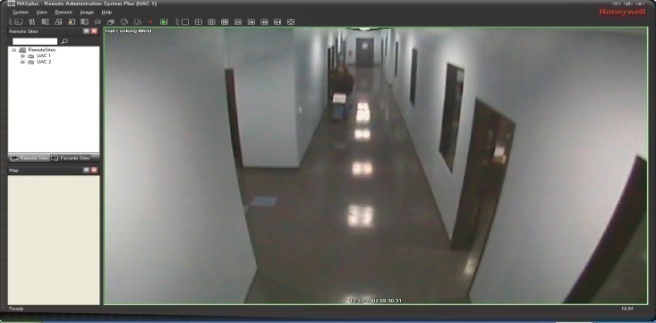 1441 Heritage Parkway
Mansfield, TX 76063
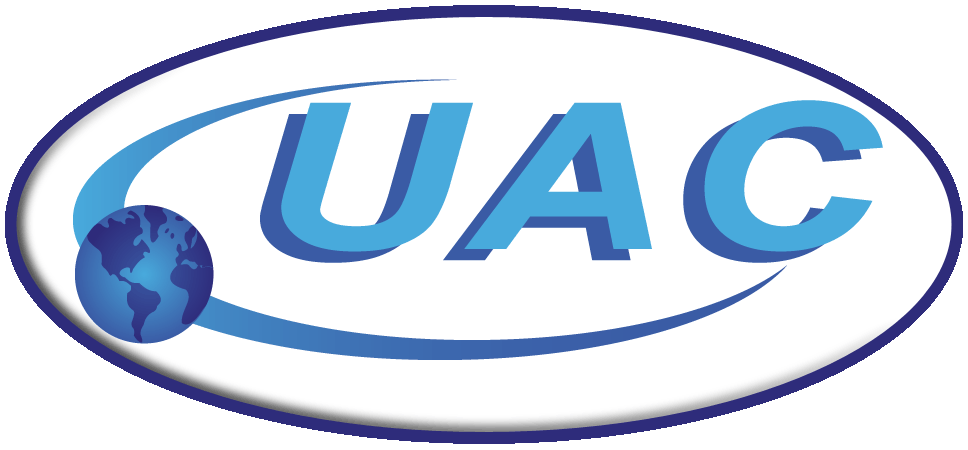 Our Online Catalog
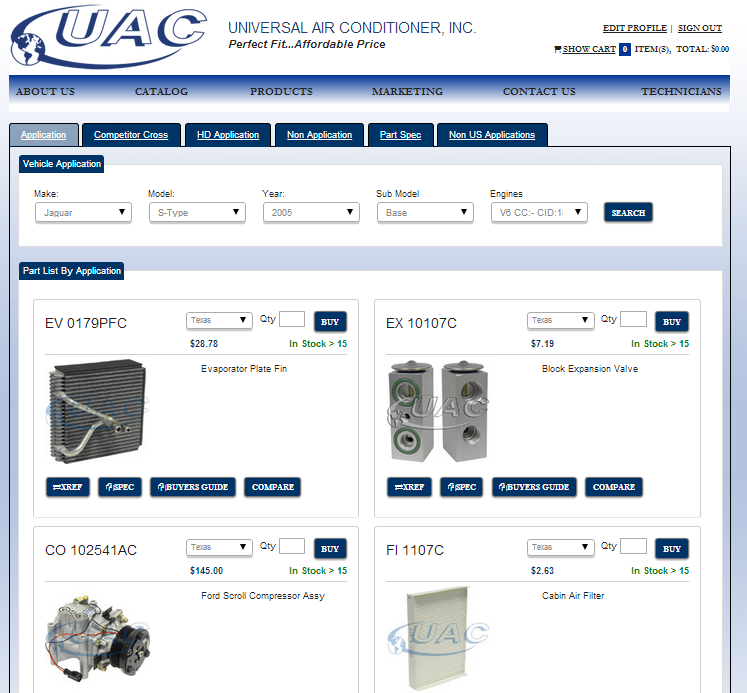 SEARCH BY APPLICATION
Up-to-the-minute, accurate information, anywhere, anytime

UAC has one of the most comprehensive electronic AC catalogs,  which has always been ahead of the competition. Our web site provides online ordering, AAIA applications, and accurate up-to-date information in a user friendly interface.  Our catalog is one of the 
most trusted catalogs 
in the industry today.
ADD TO CART
VIEW PRICING
CHECK 
AVAILABILITY
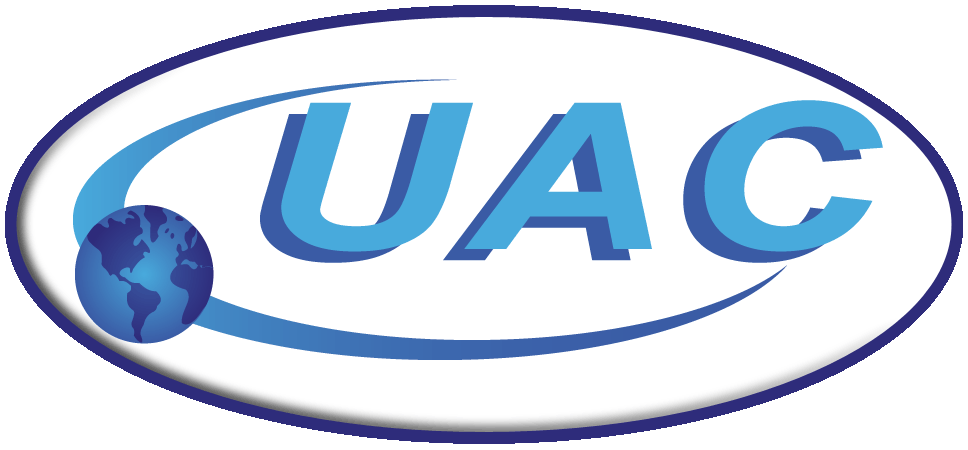 Our Products
Over 15,000 SKU’s in our extensive A/C parts program.

Our compressor facilities output more than 10 million units annually. 

Our certified compressor factories have all required ISO certificates and are OEM/OES qualified suppliers.

UAC products include: 
Compressors
Hose Assemblies
Condensers
Evaporators
Driers
Accumulators
Expansion Valves
and much more!
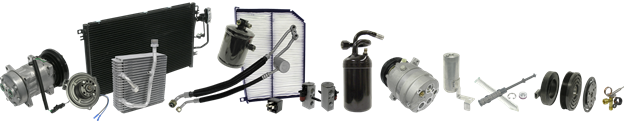 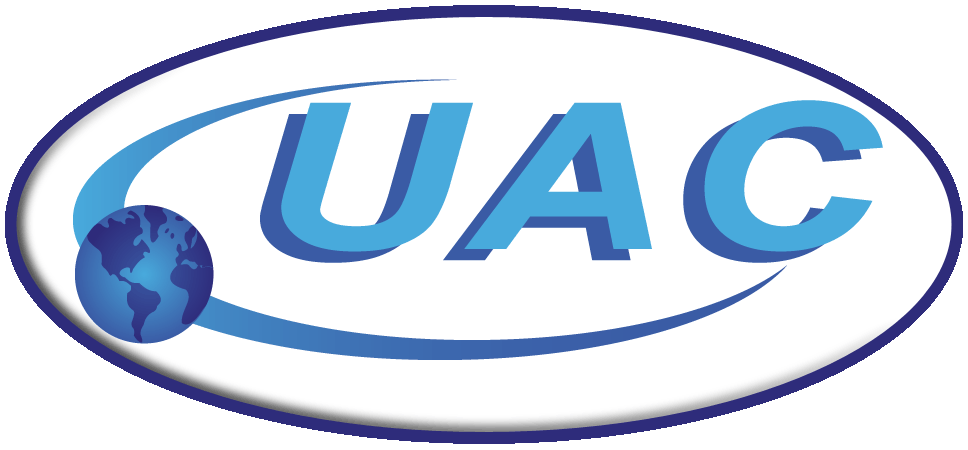 New Compressors:
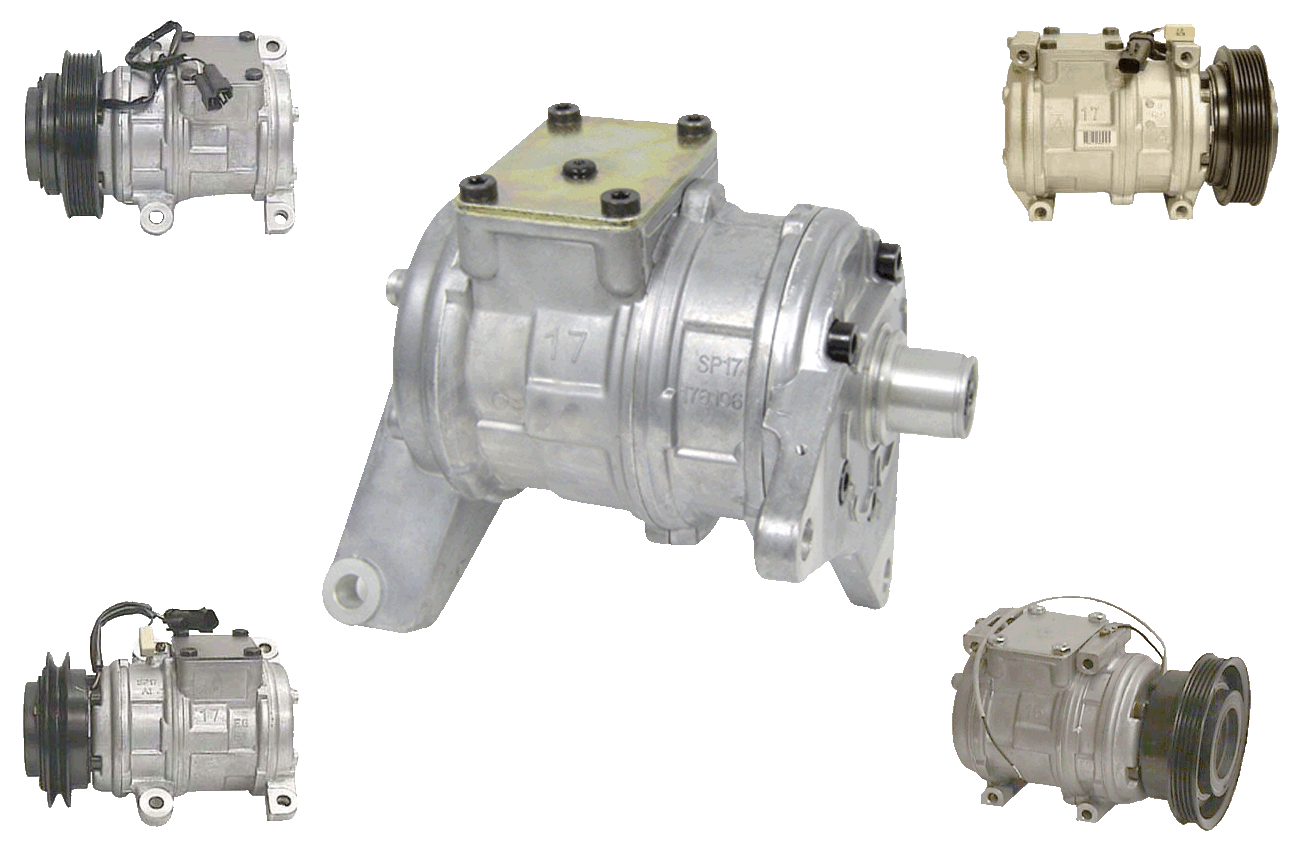 New Replacement10PA
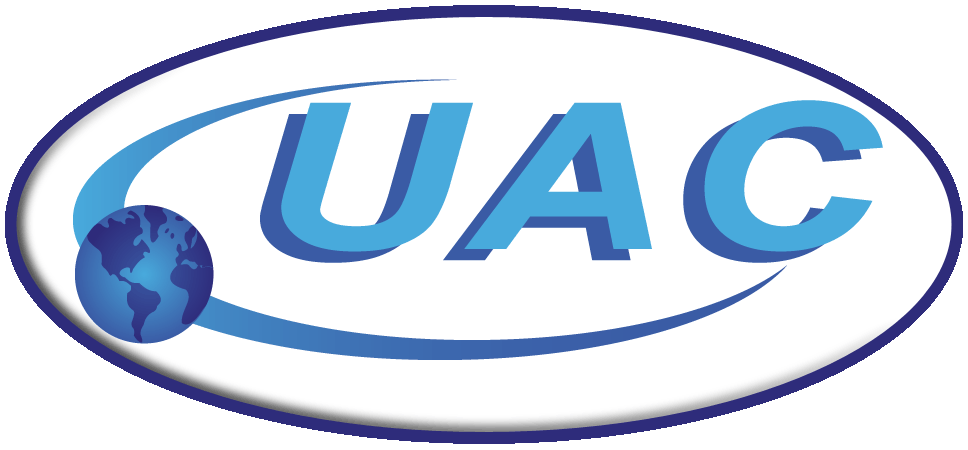 New Compressors:
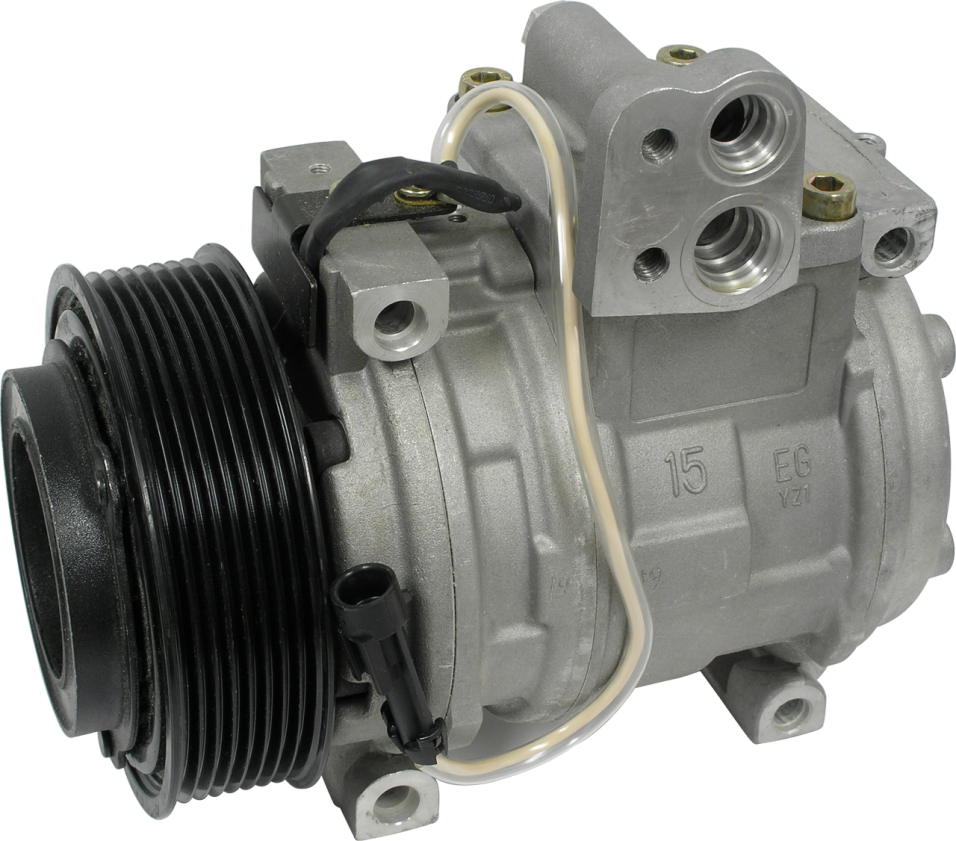 Off Road and Heavy Duty:
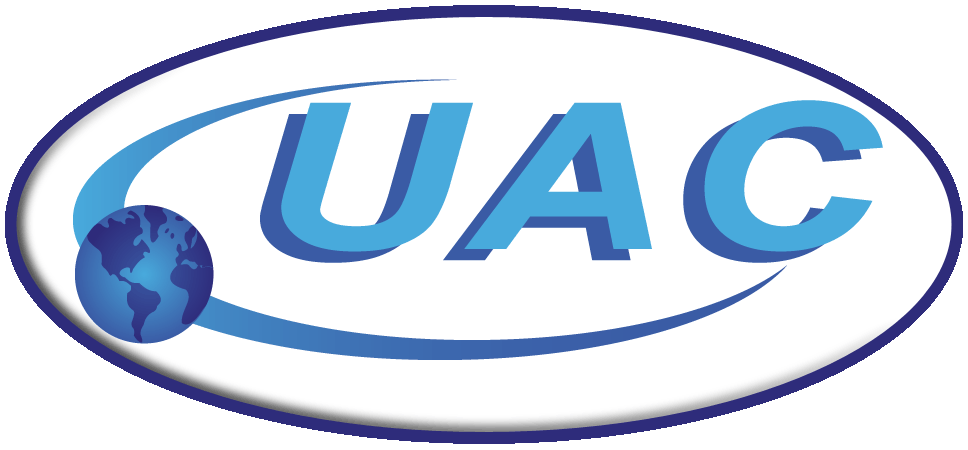 New Compressors:
New 7SB16C Replacement Compressors with Clutch for Imports Audi / Volkswagen Mercedes, BMW, Saab and Opel
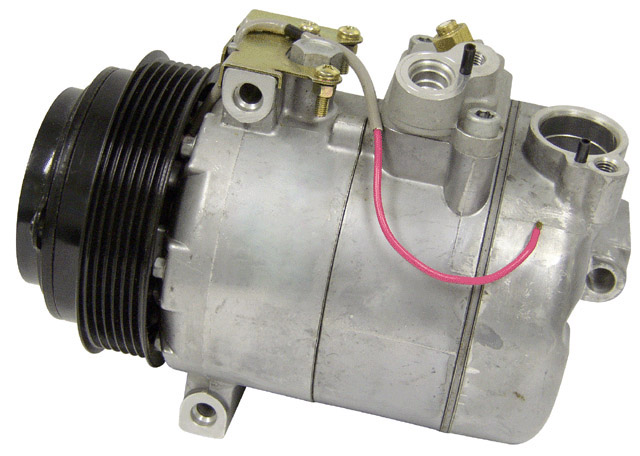 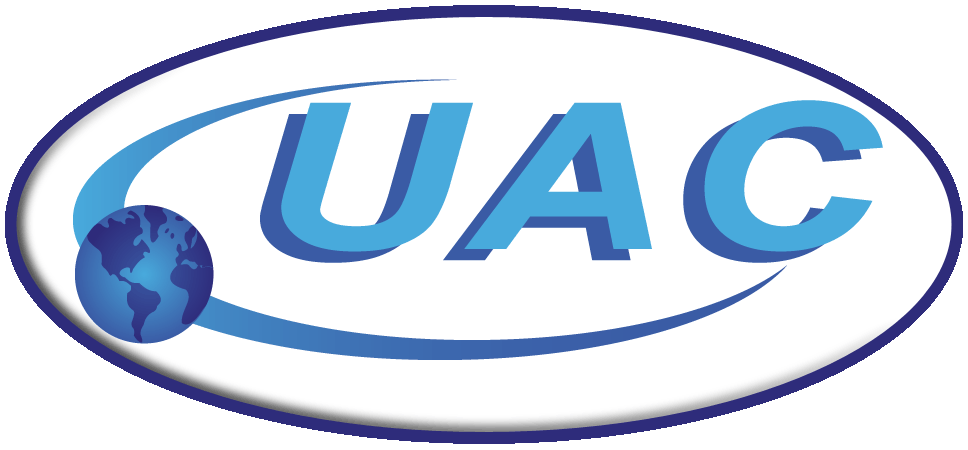 New Compressors:
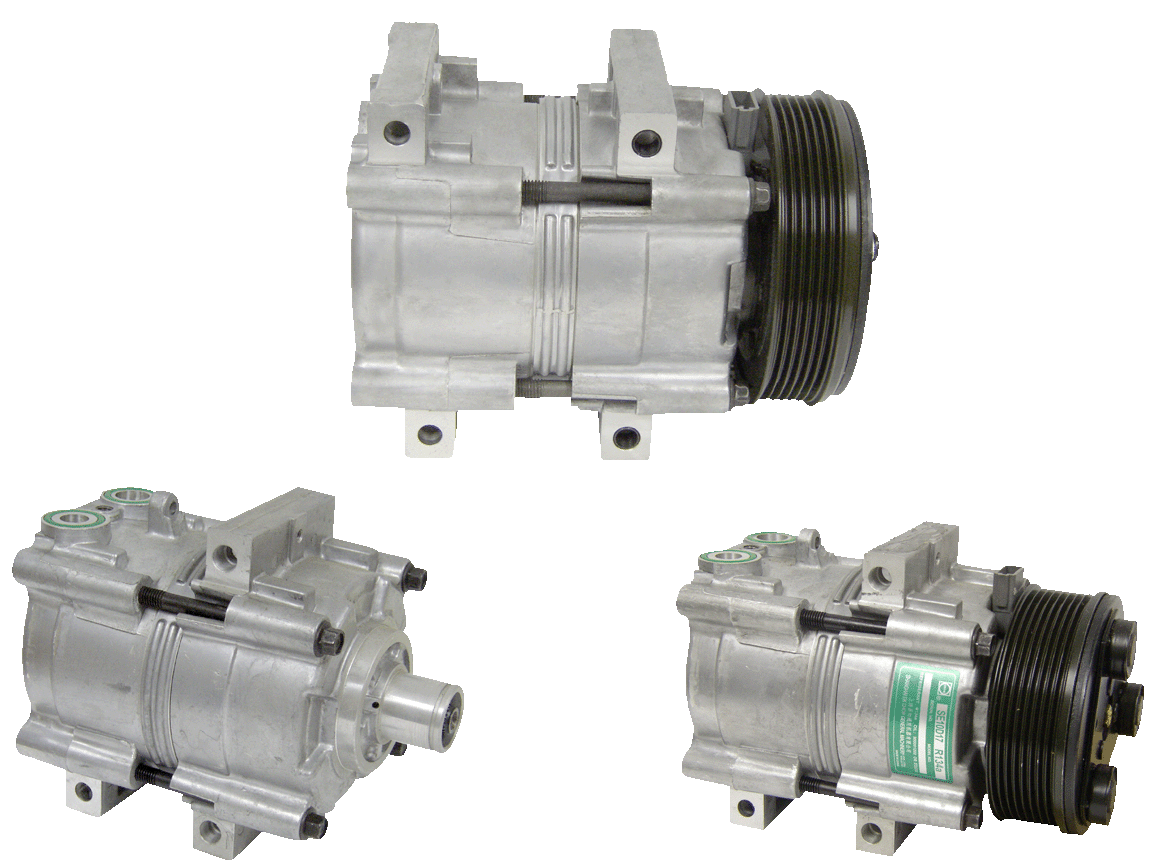 New Replacement FS10 Compressors
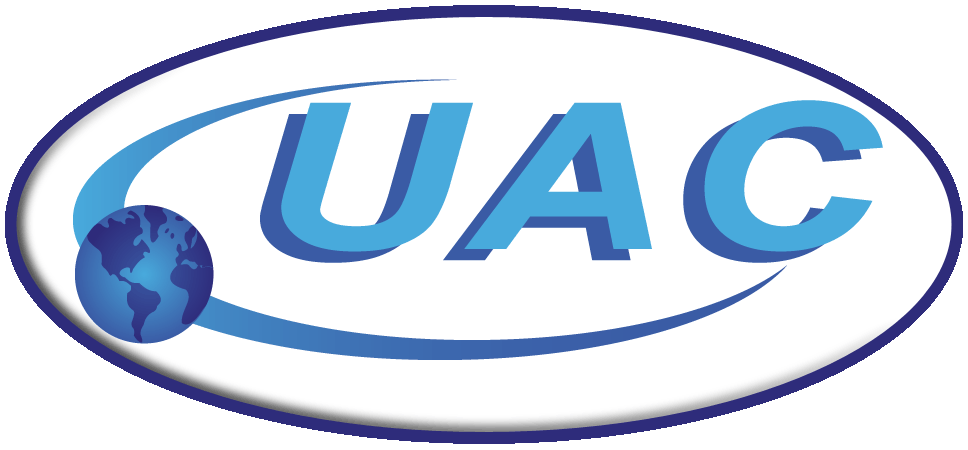 New Compressors:
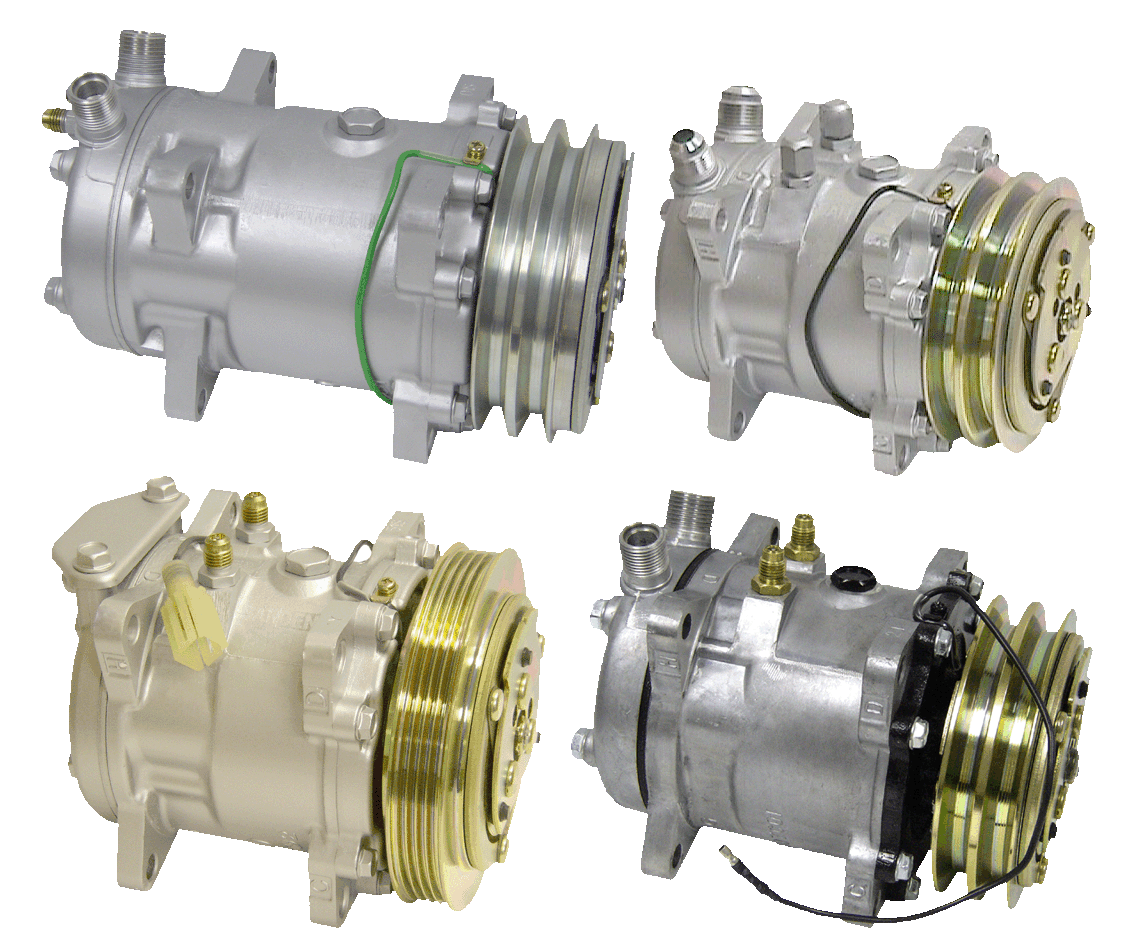 New ReplacementSanden Compressors
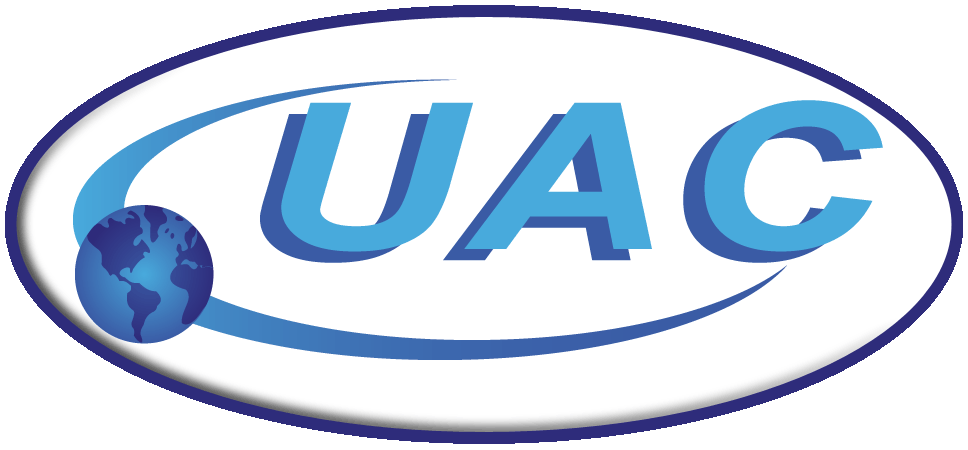 New Clutch Assemblies:
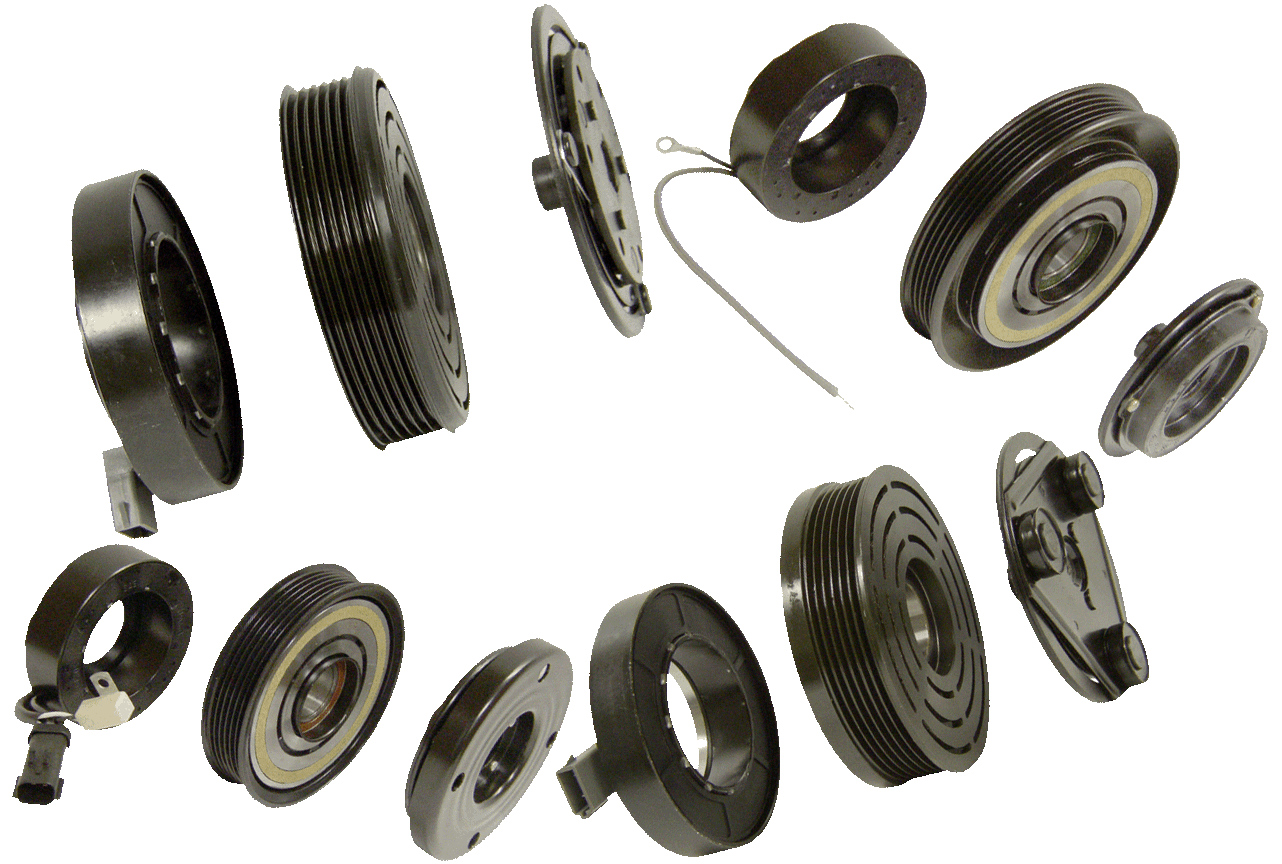 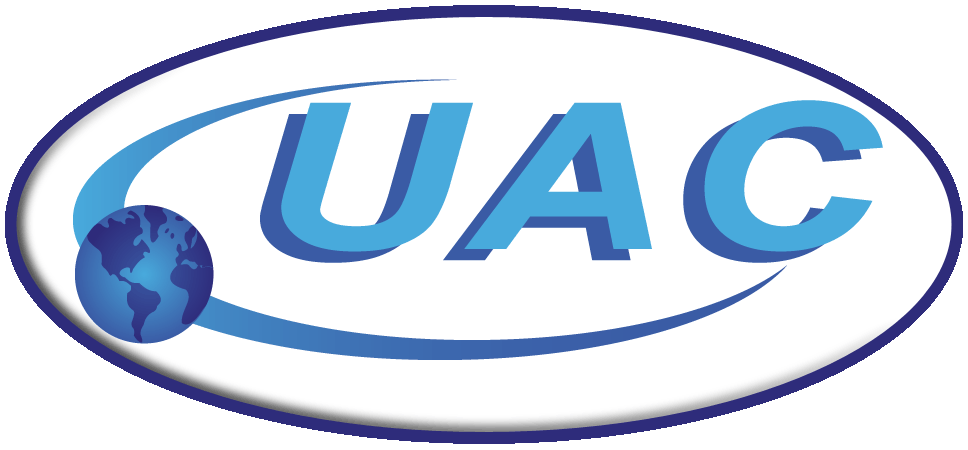 New Receiver Driers:
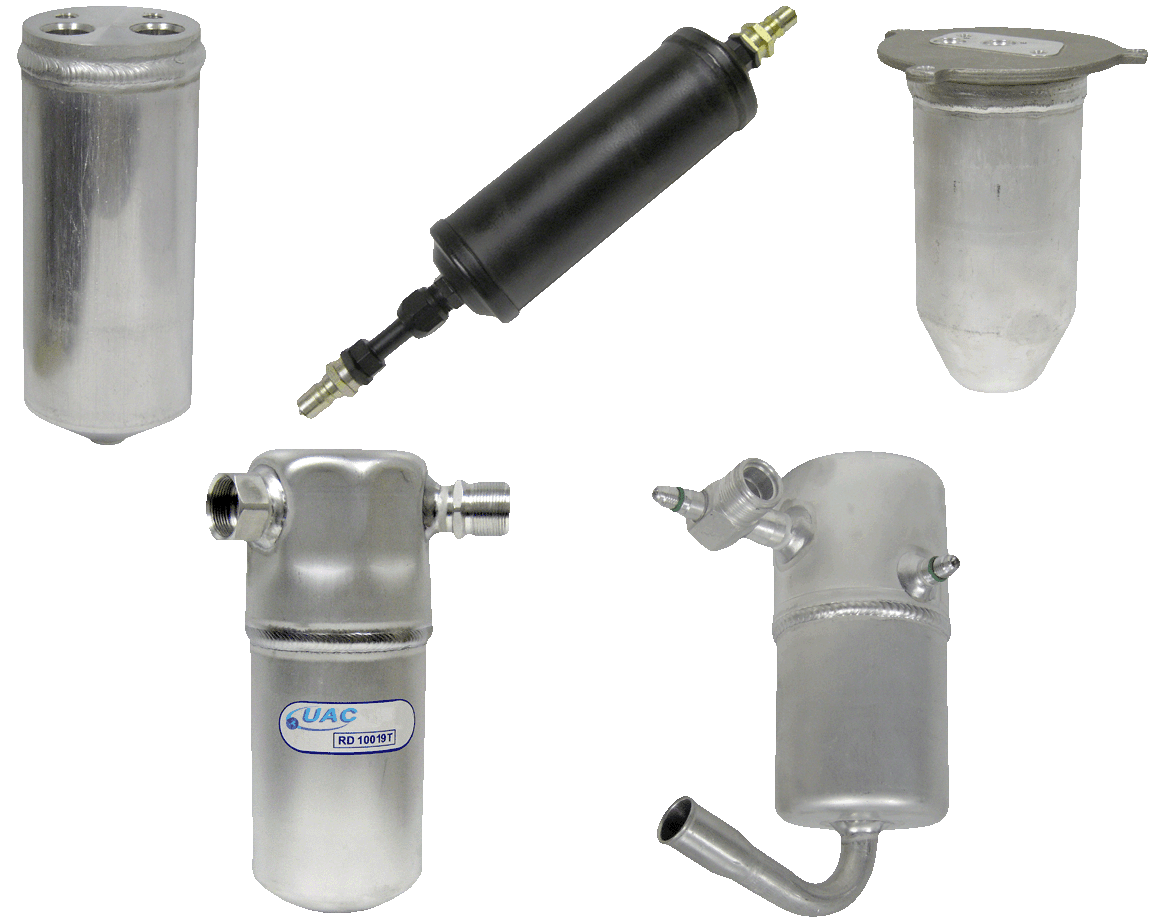 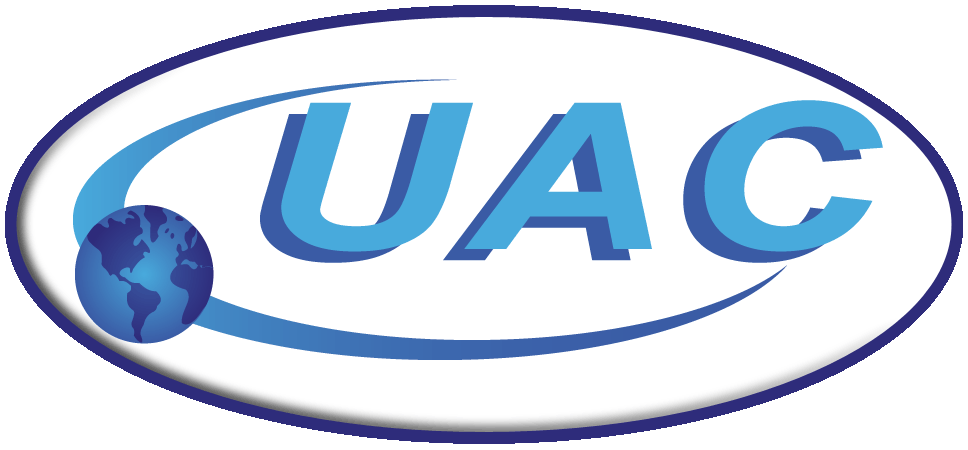 New Evaporator Cores:
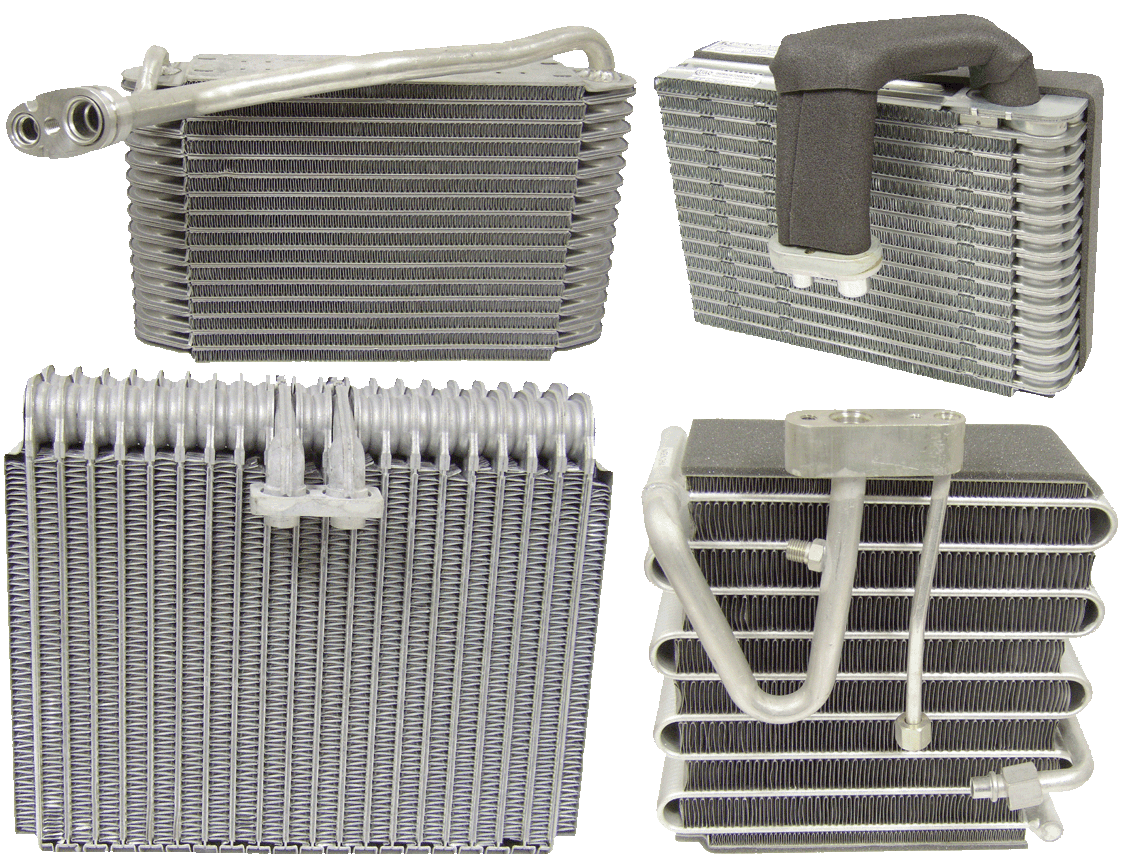 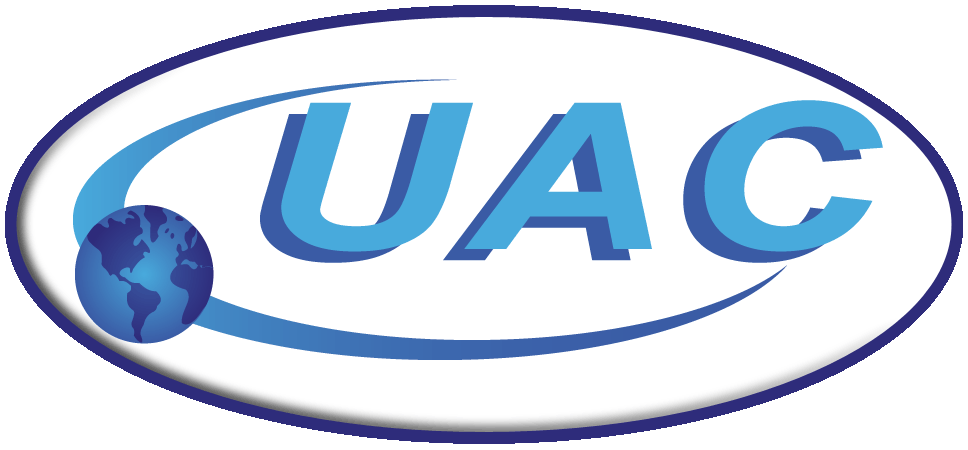 New Expansion Valves:
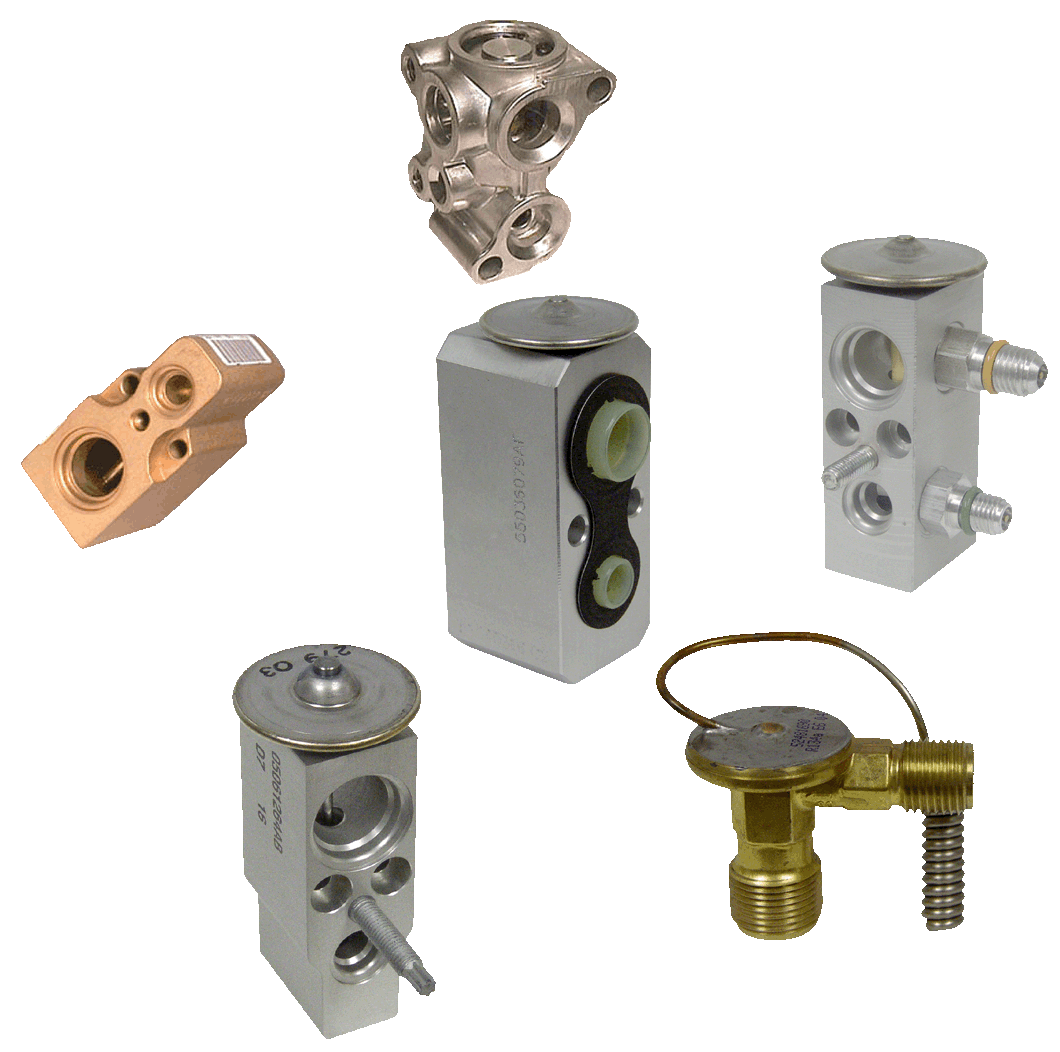 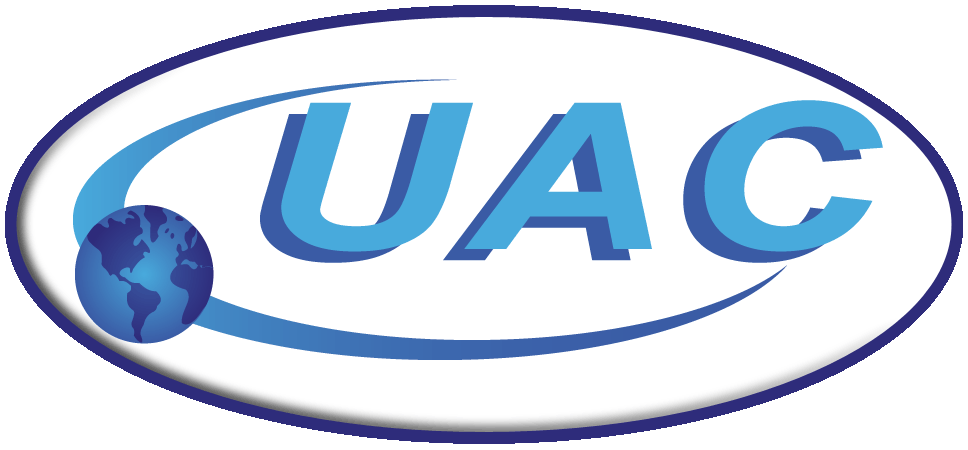 New Condensers:
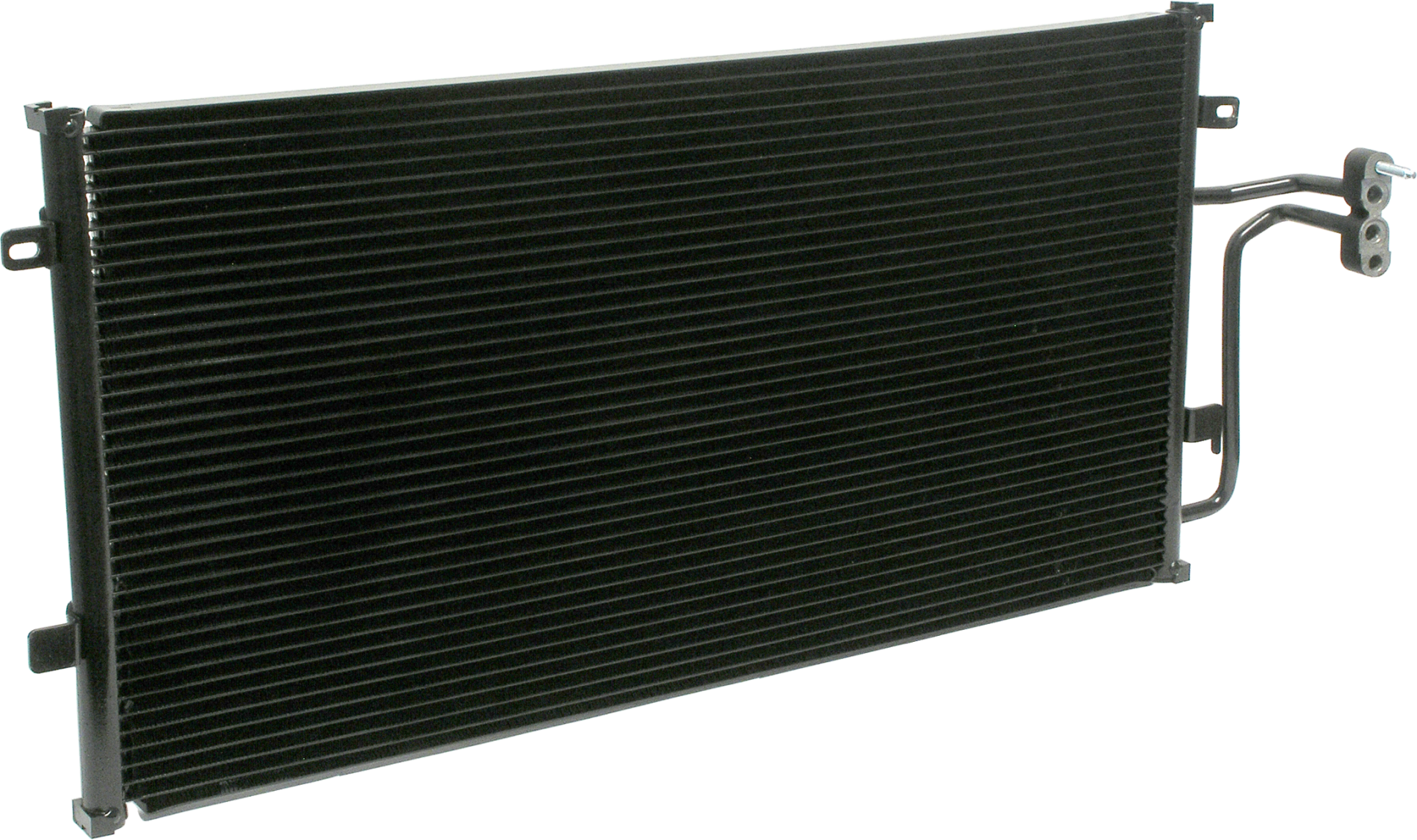 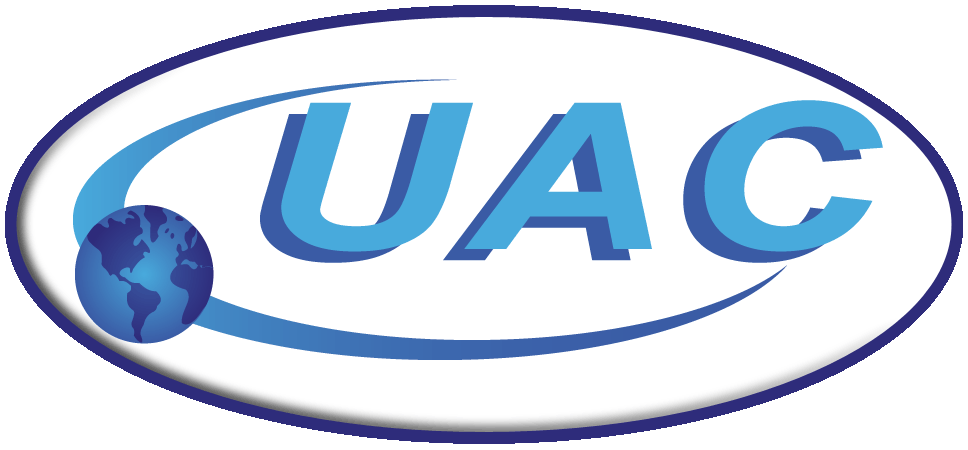 New Fittings and Adaptors:
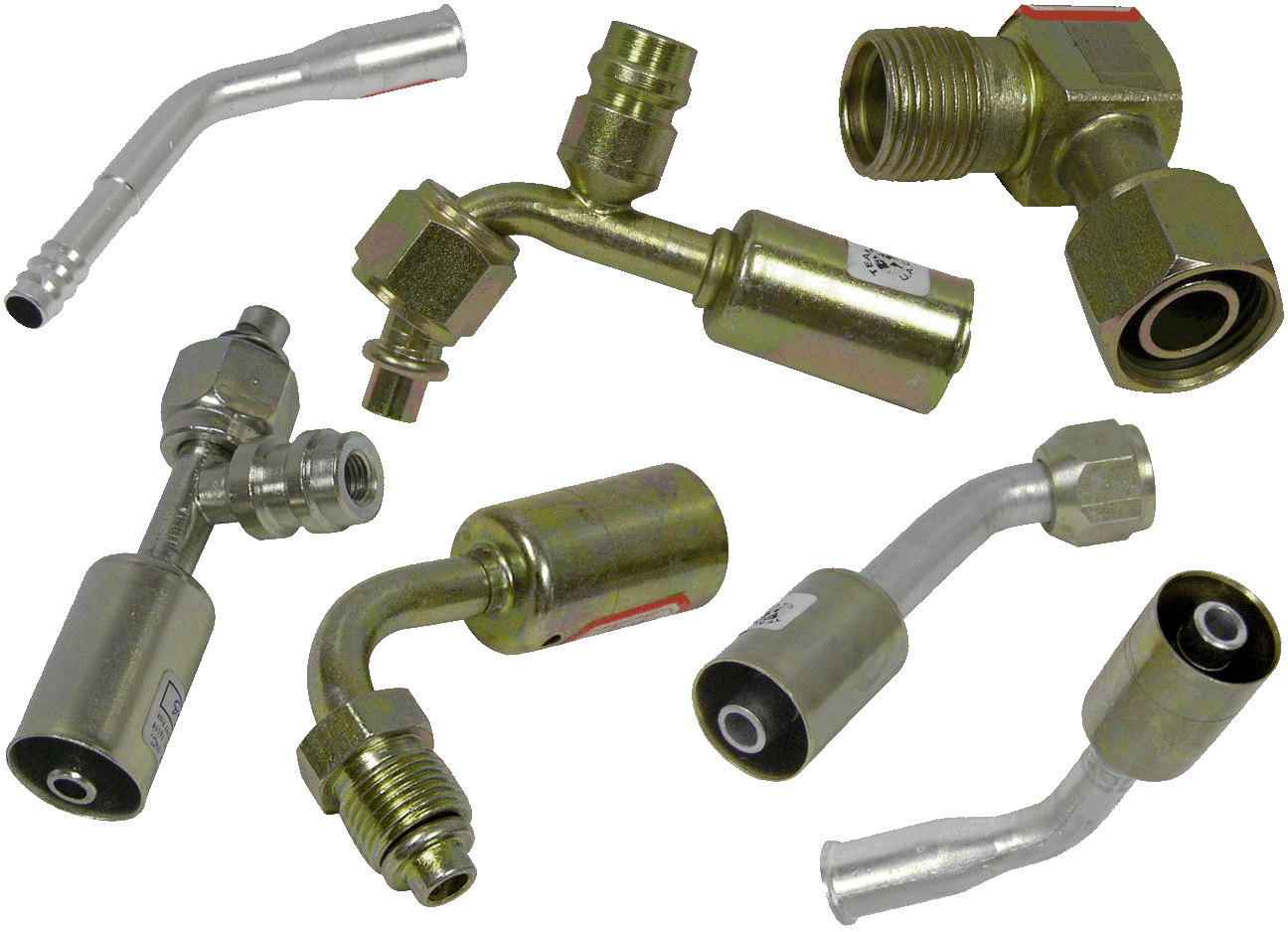 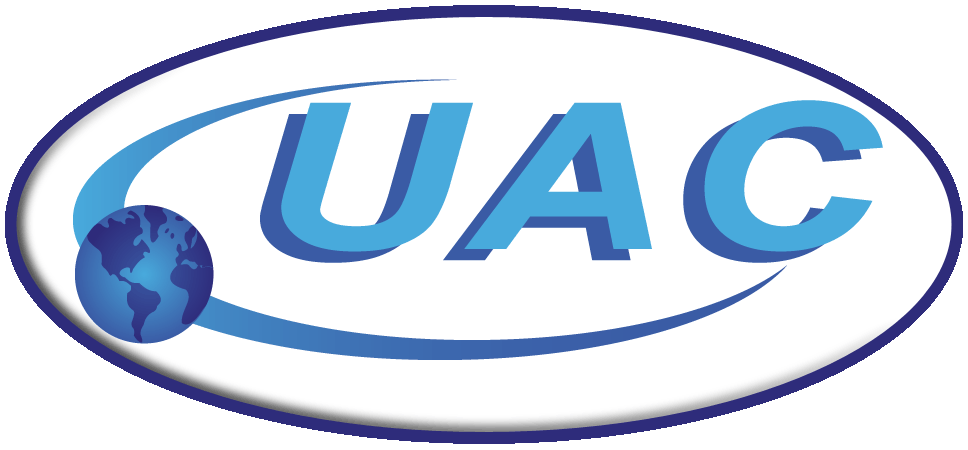 New Hose Assemblies:
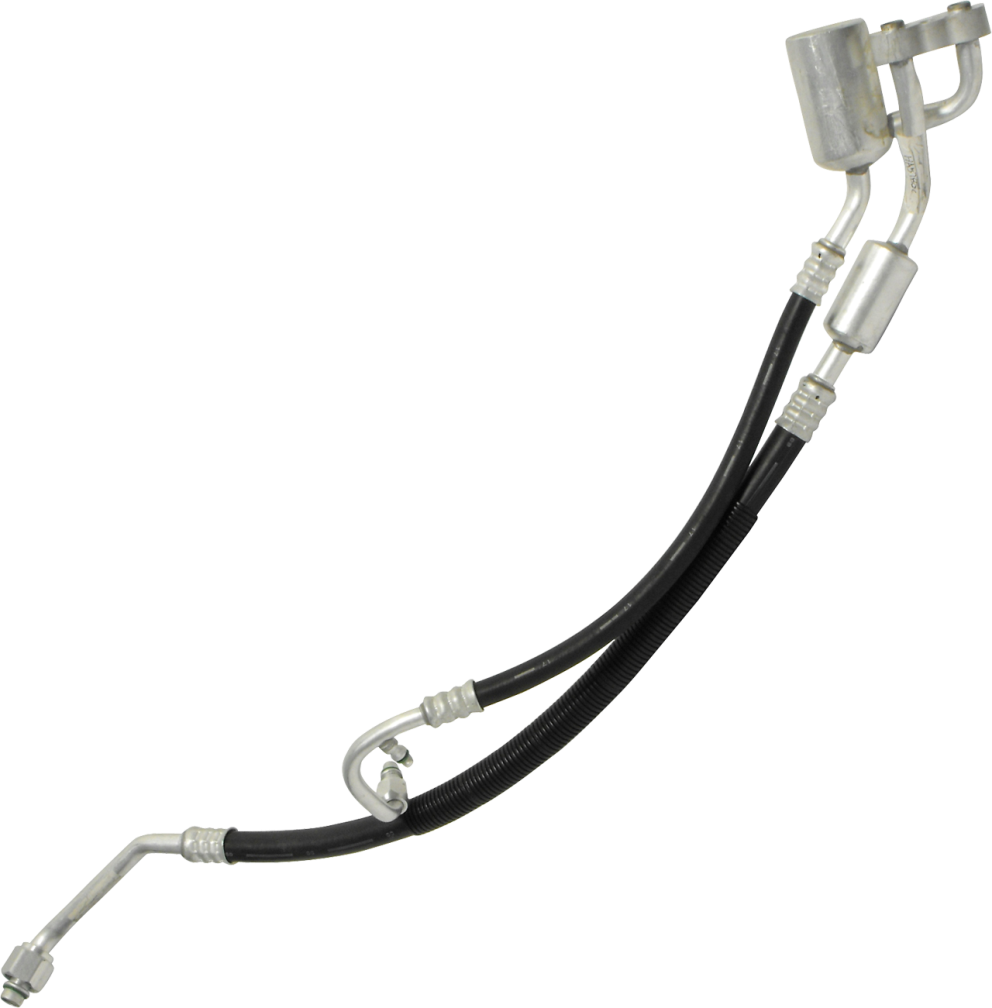 UAC is rapidly 
expanding it’s 
hose program.
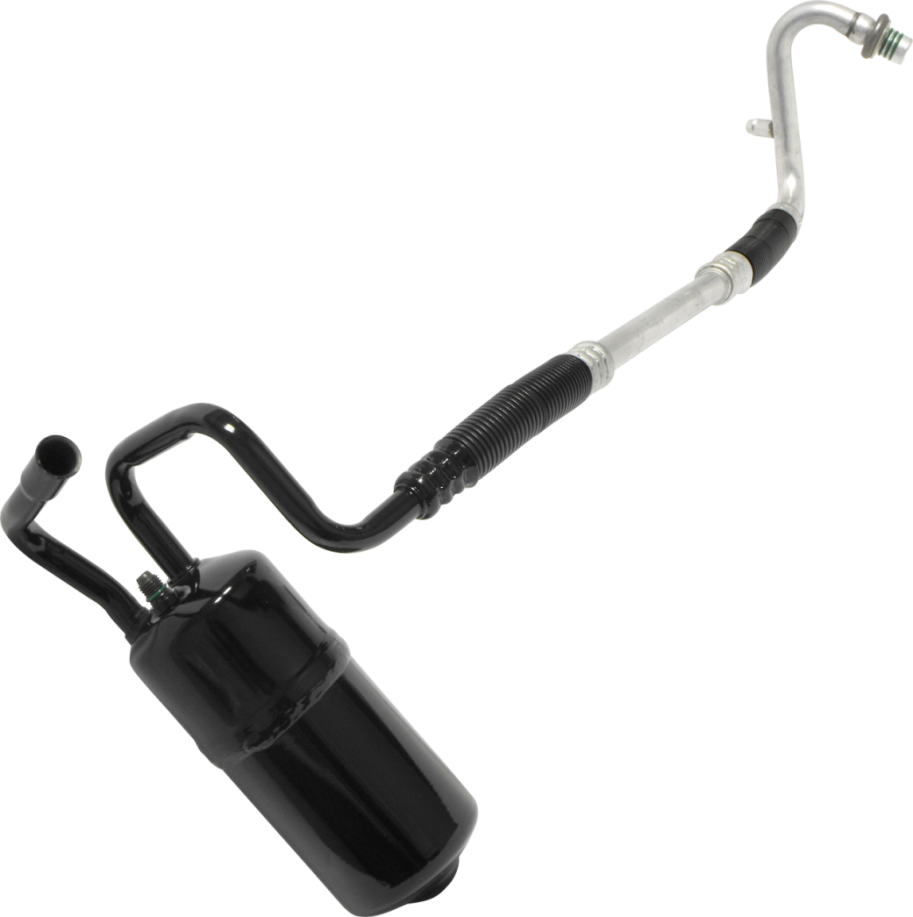 50+ currently in development in May, 2014
1,300+ SKU’s in stock
New Idler Pulleys and Eccentrics:
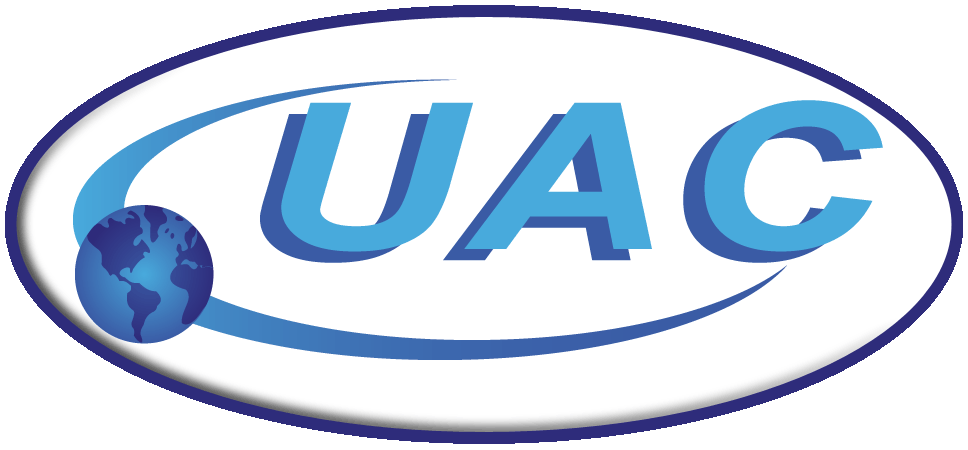 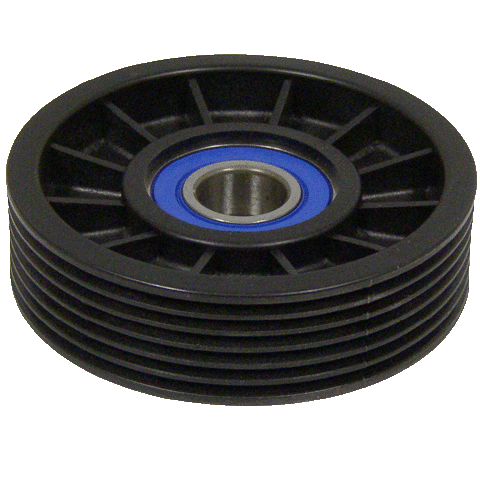 Plastic
Steel
Standard & Adjustable Pulleys 
Back Idler Pulleys
Parts and Eccentrics
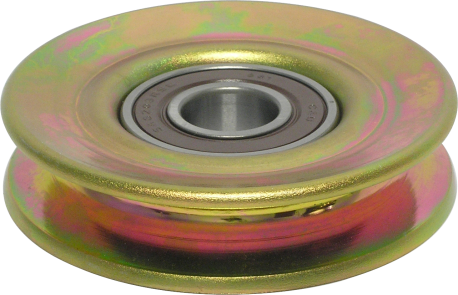 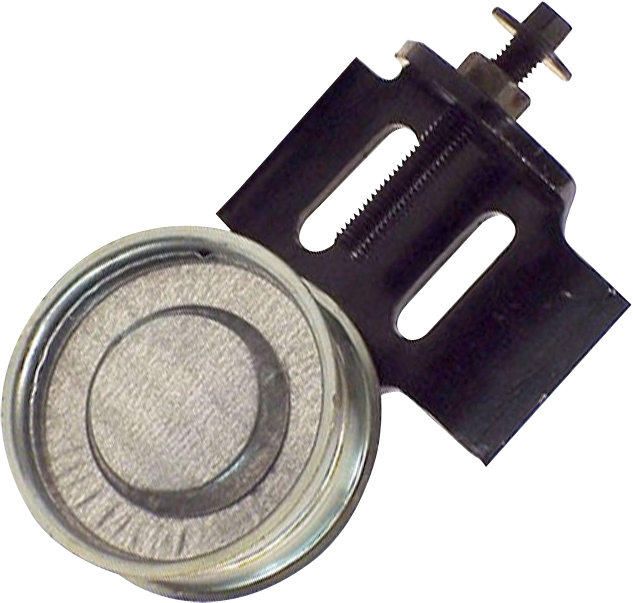 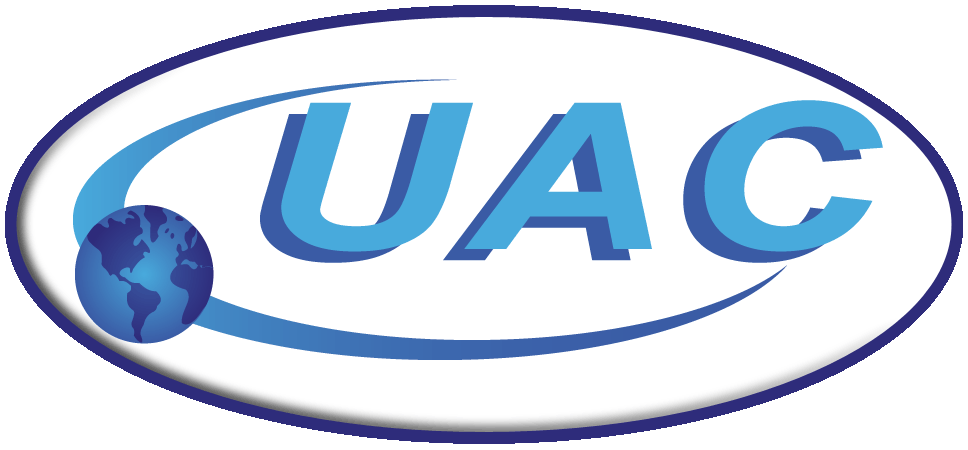 Service and Other Products:
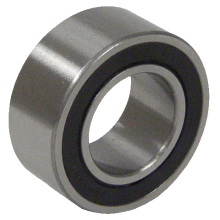 Clutch Bearings
Motors, Blower and Radiator Fan
O-Rings & Gaskets Including Kits
Relays
Switches 
Service Items and Tools
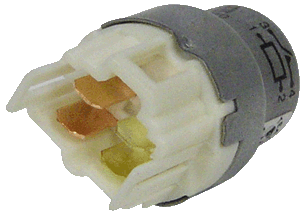 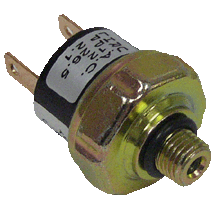 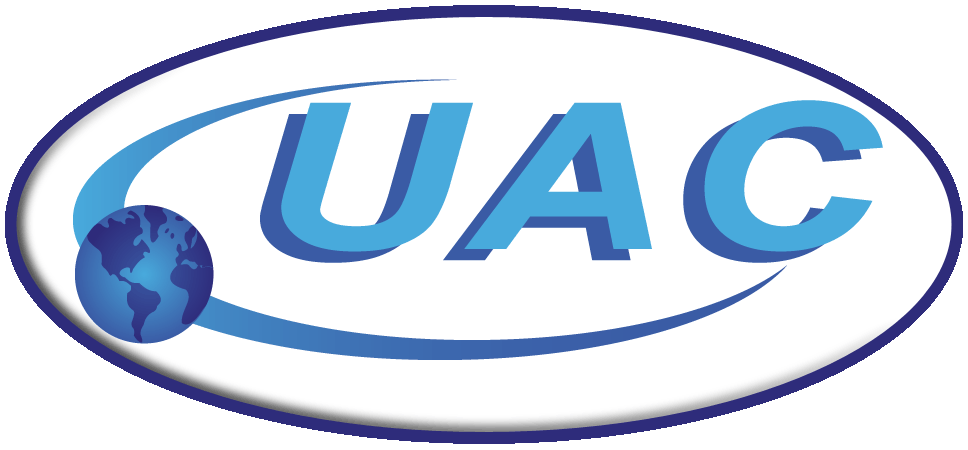 Our Extensive Inventory
Fill rates over 95%
6,000+ SKU’s in stock year-round
2 Express Warehouses to address the “proximity factor”
Miami
5551 NW 72th Avenue, Miami, Florida 33166
305-882-1313
Los Angeles
13255 Woodruff Avenue, Downey, California 90242
562-803-5611
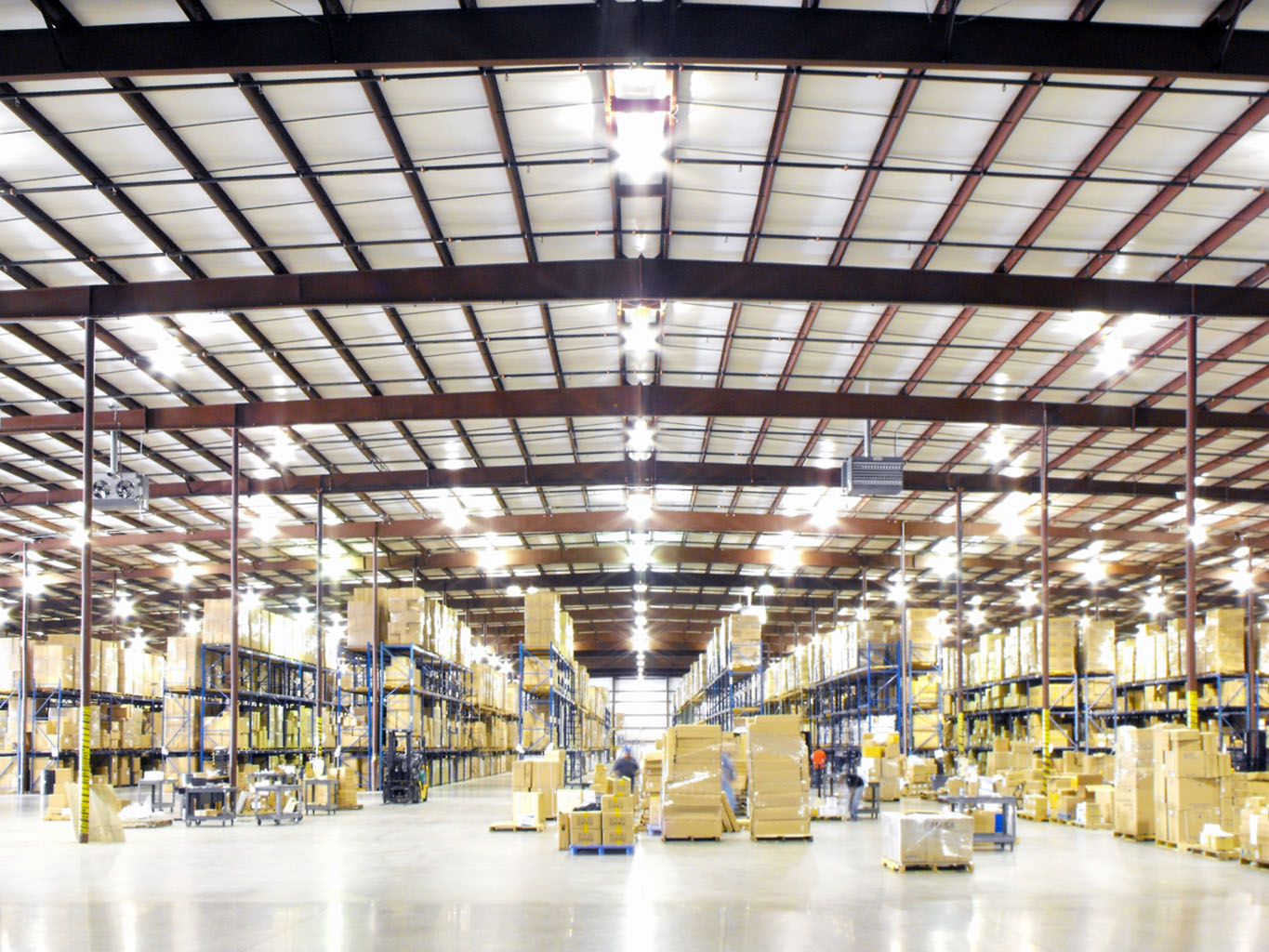 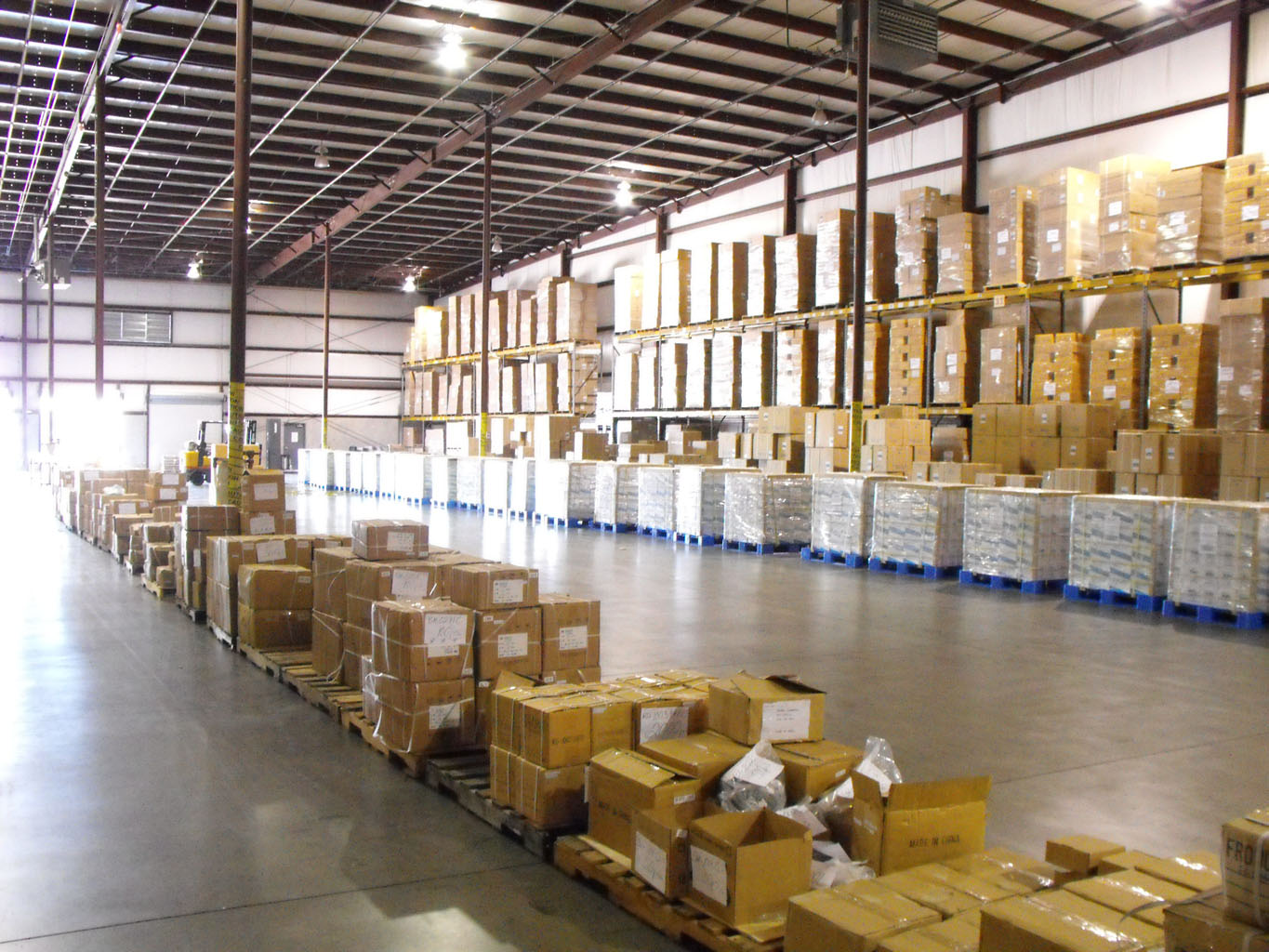 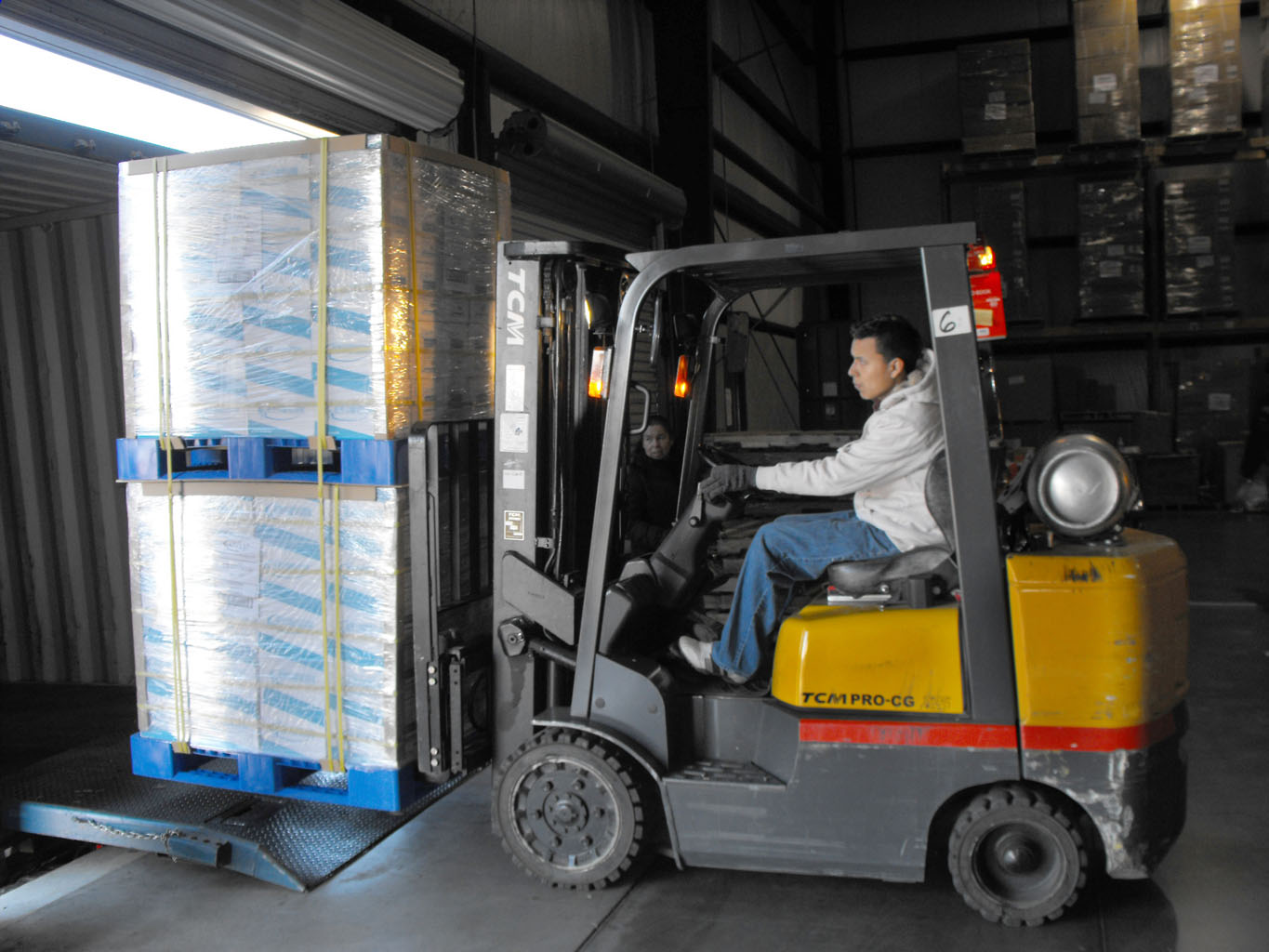 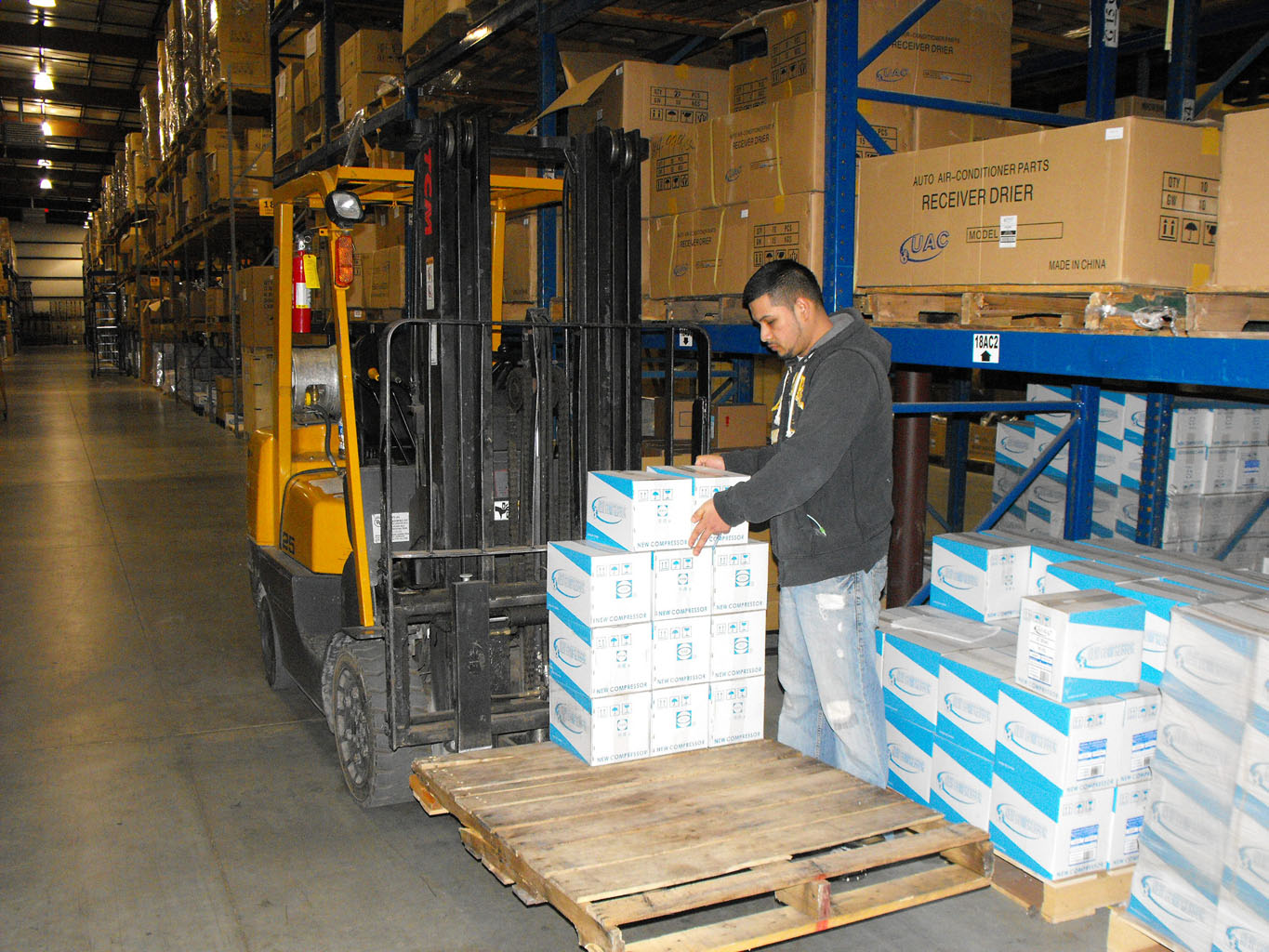 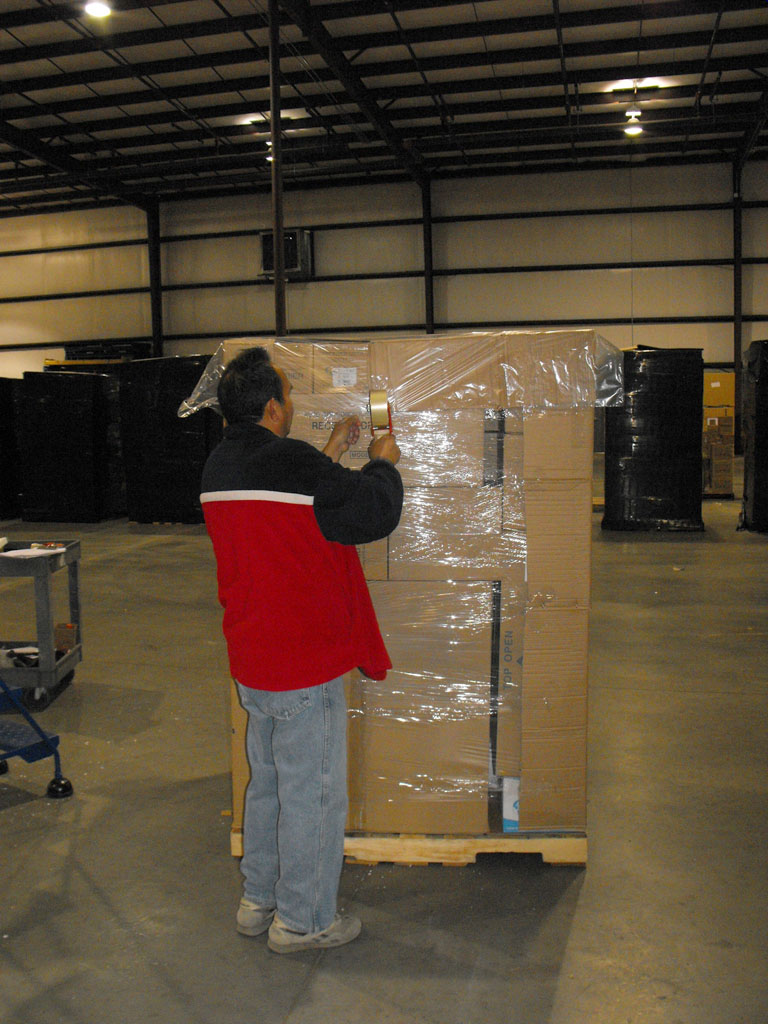 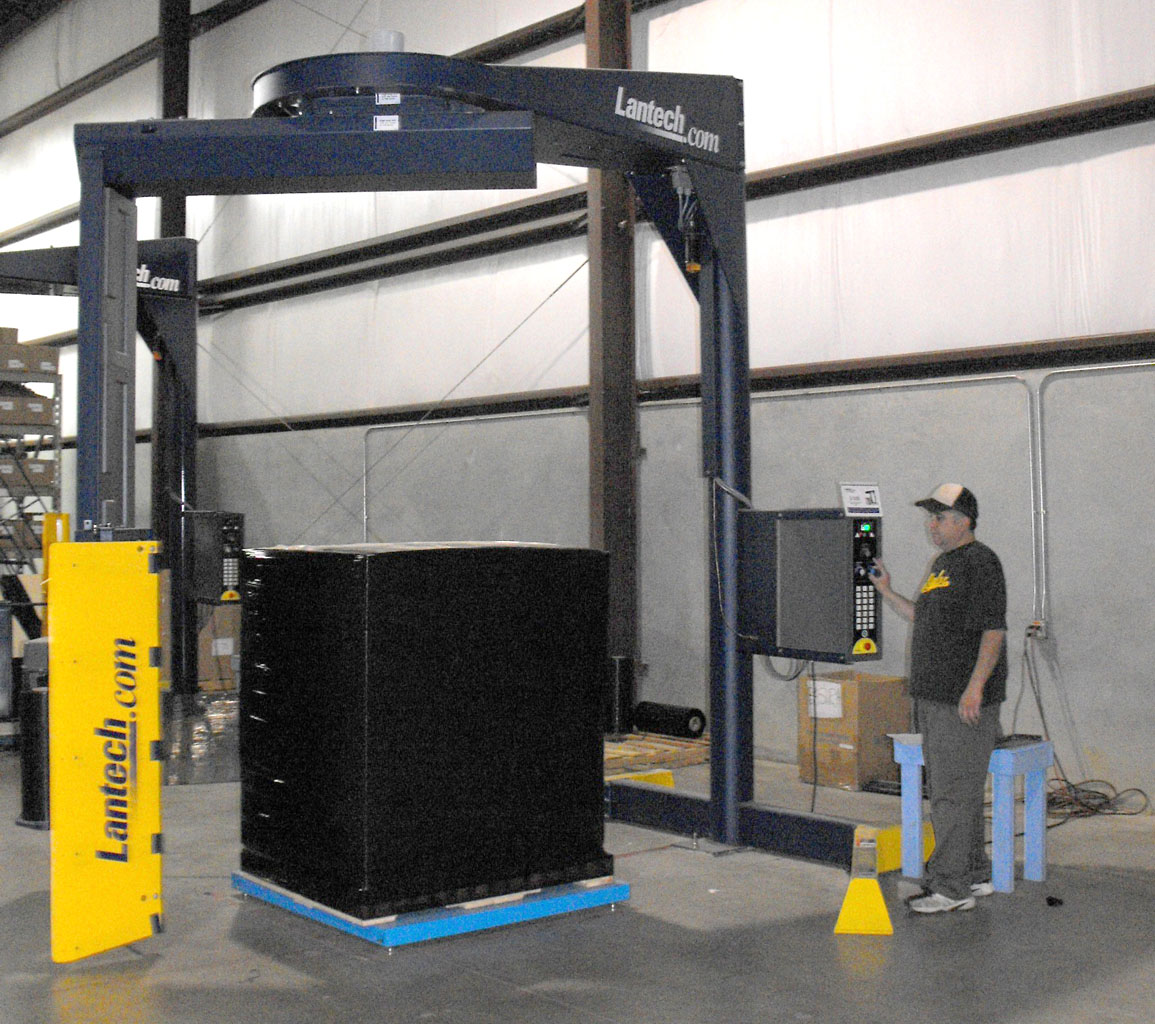 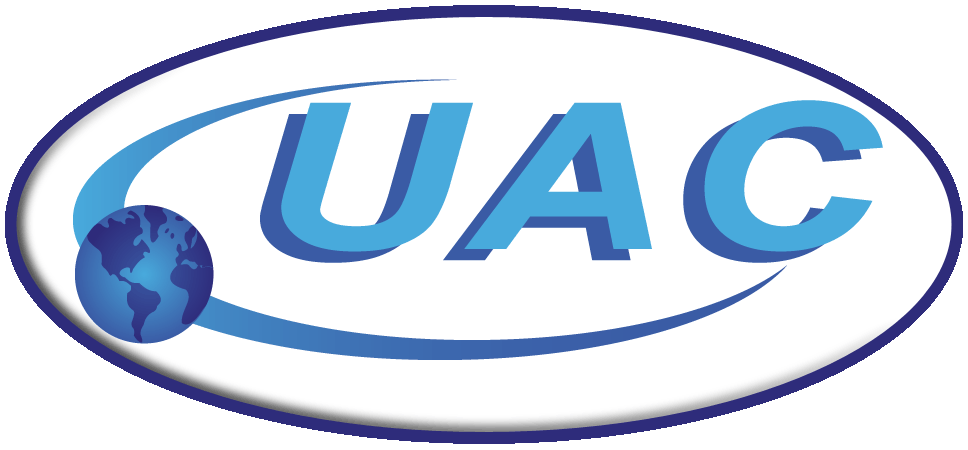 Our Shipping Services
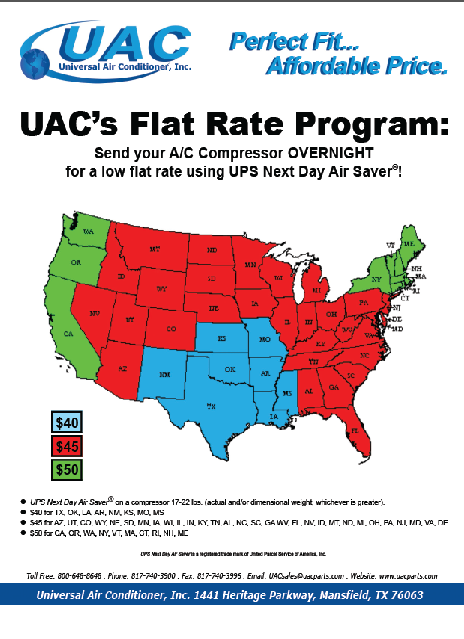 UPS
FedEx
Lonestar (LSO)
OnTrac
LTL Carriers
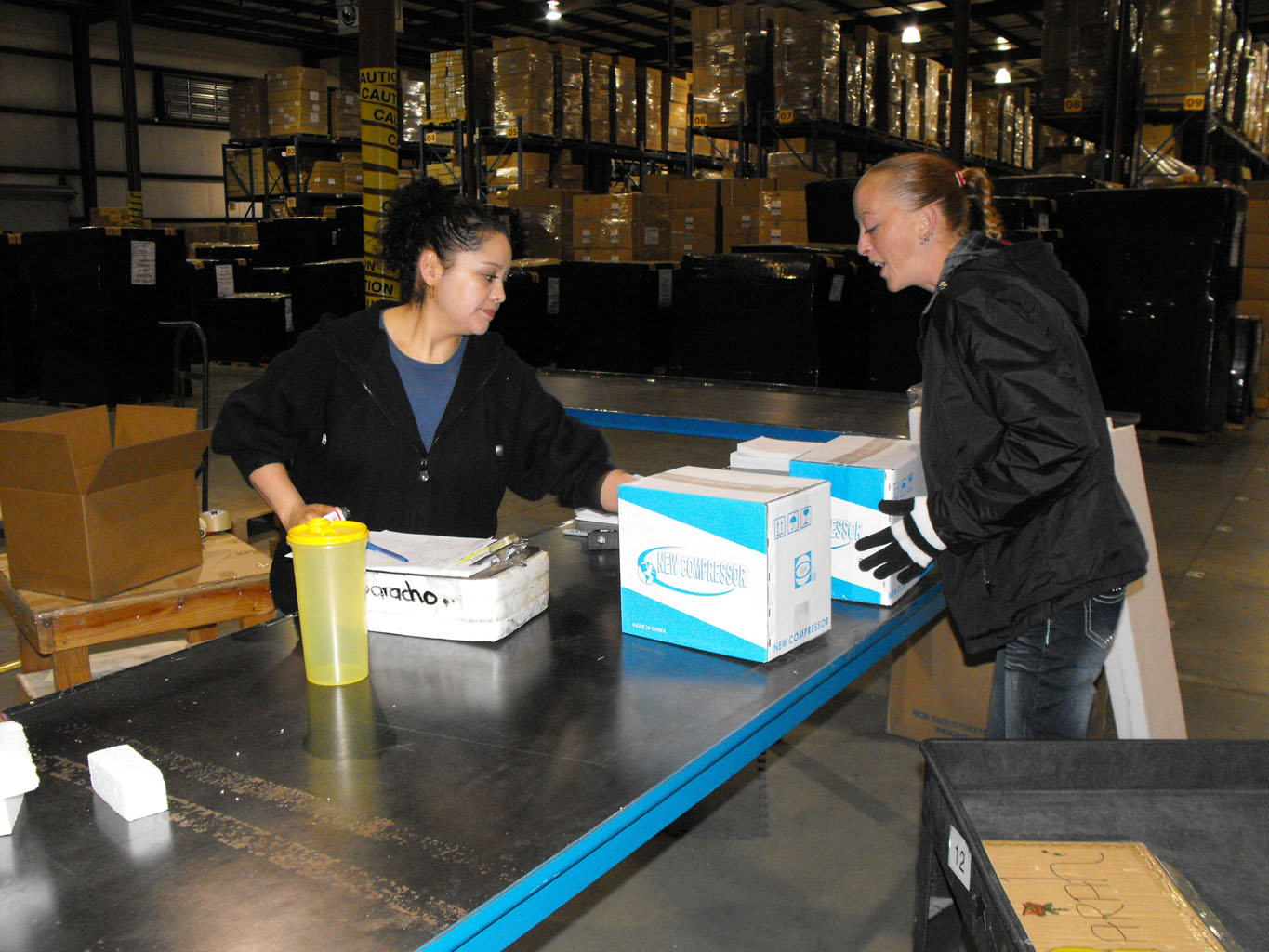 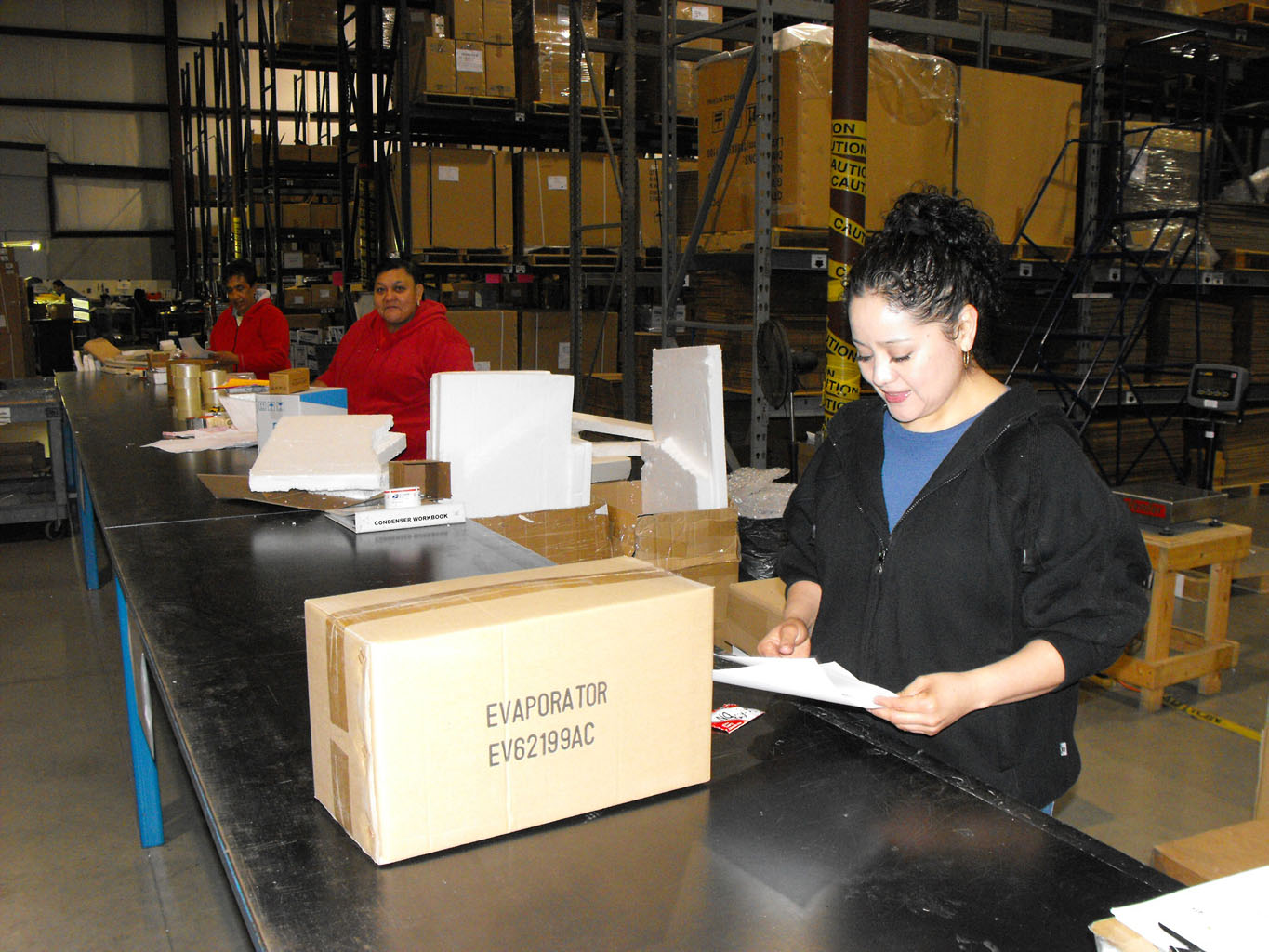 Universal Air Conditioner, Inc. 26 Years of Excellence
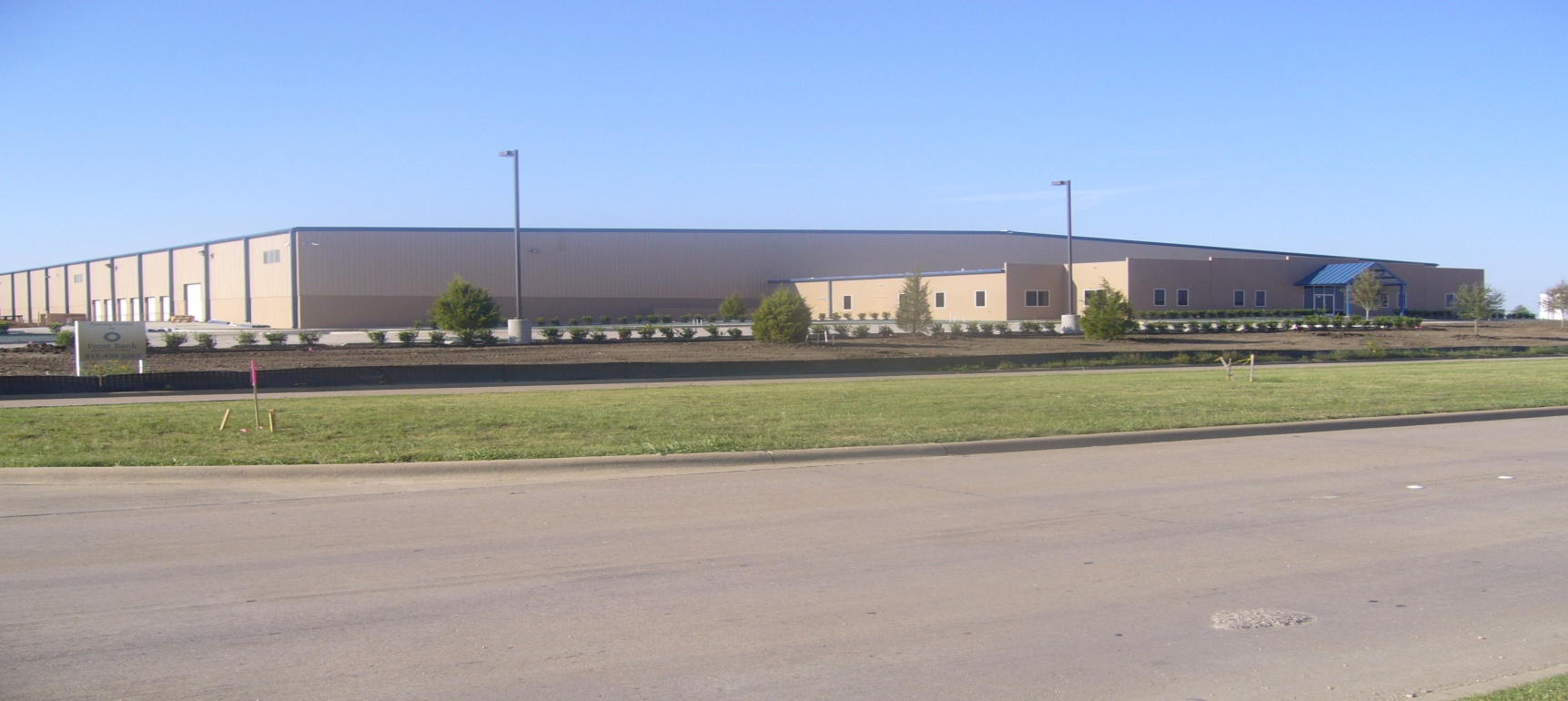 1441 Heritage Parkway
Mansfield, TX 76063
817-740-3900
800-648-8648
uacsales@uacparts.com
www.uacparts.com
Since 1988